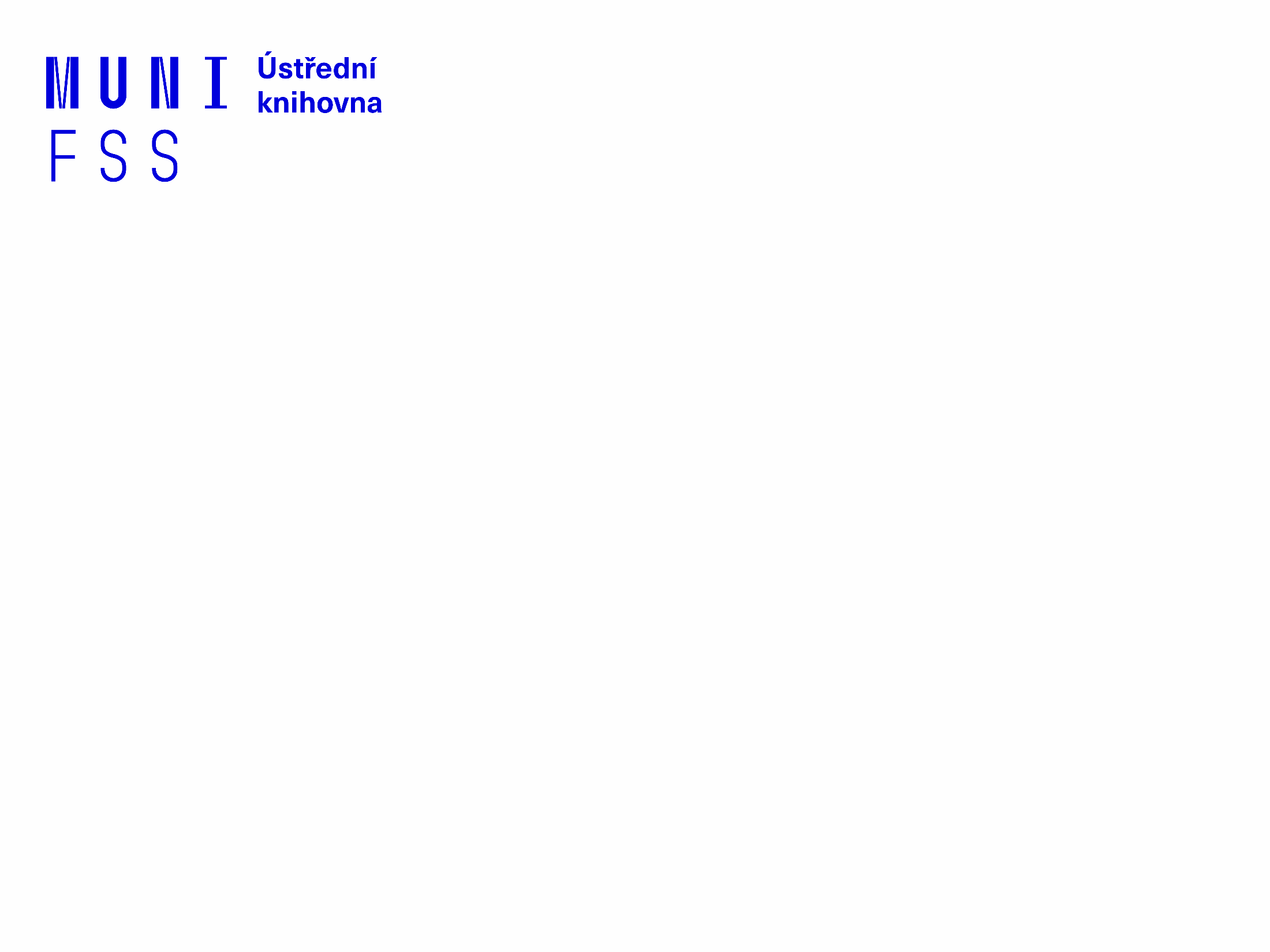 Základy práce s informačními zdroji pro studenty SPR
Ing. Martina Nedomová, DiS.
Brno, 4. 12. 2020
Práce s EIZ

seminář
dotazy k úvodní přednášce, cvičením
základy vyhledávacích technik
tvorba rešeršního dotazu
praktické vyhledávání v databázích
zadání 1. dílčího praktického úkolu

přednáška
citace, plagiátorství
zadání online cvičení na citace

seminář 
dotazy k úkolům
EBSCO Discovery Service a další nadstavbové nástroje
elektronické knihy
zadání 2. dílčího praktického úkolu
zadání závěrečné rešerše
Práce s EIZ I. – cíle dnešní lekce

 naučit se základy vyhledávacích technik (klíčová slova, logické operátory) 
vytvořit/položit rešeršní dotaz
vyzkoušet si praktické vyhledávání ve vybraných databázích článků a časopisů
praktická cvičení (slouží k „poznání“ databází, pomůže Vám to při zpracování rešerše a při další práci s informačními zdroji)
zadání 1. dílčího praktického úkolu
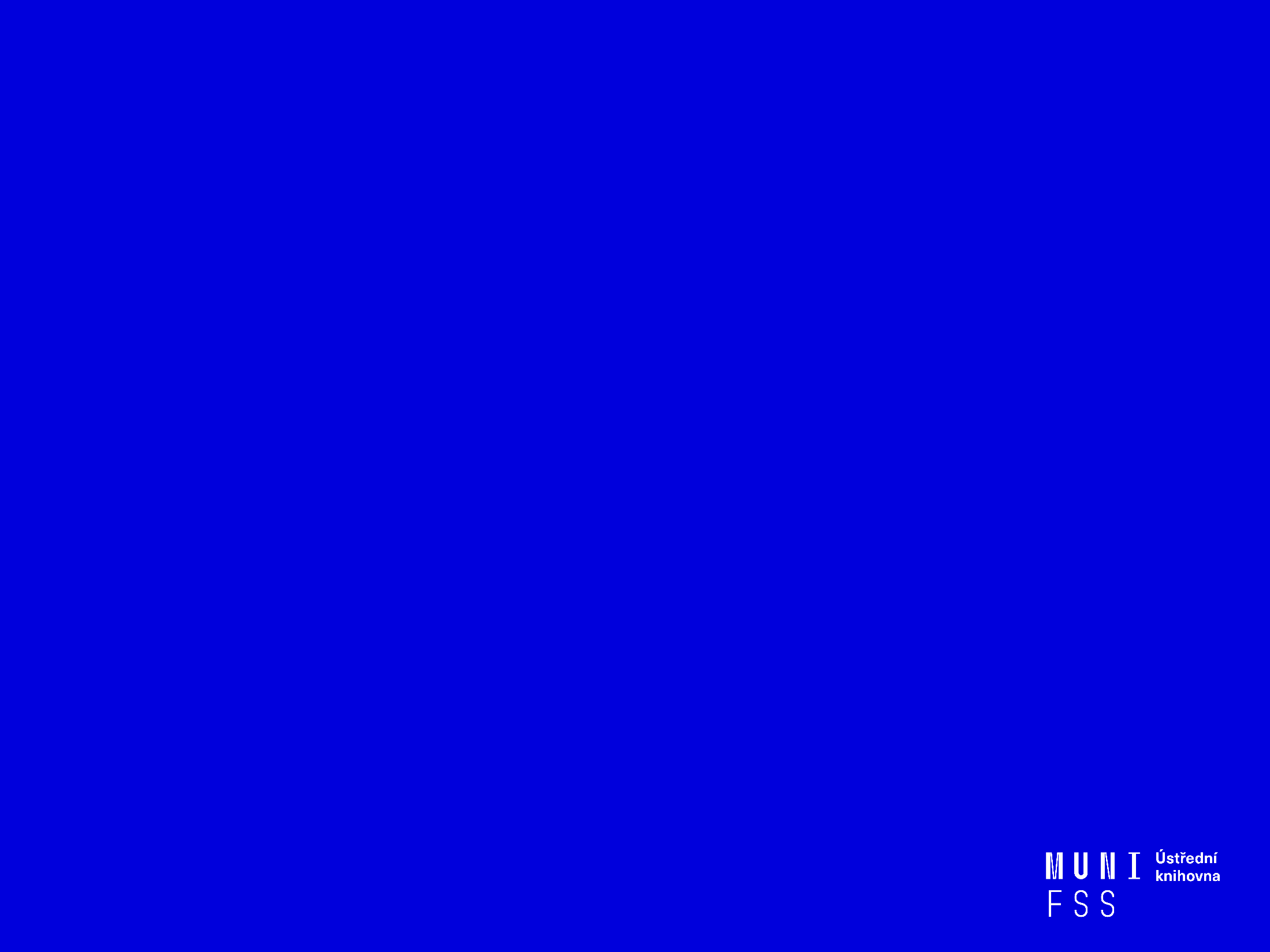 Vyhledávání
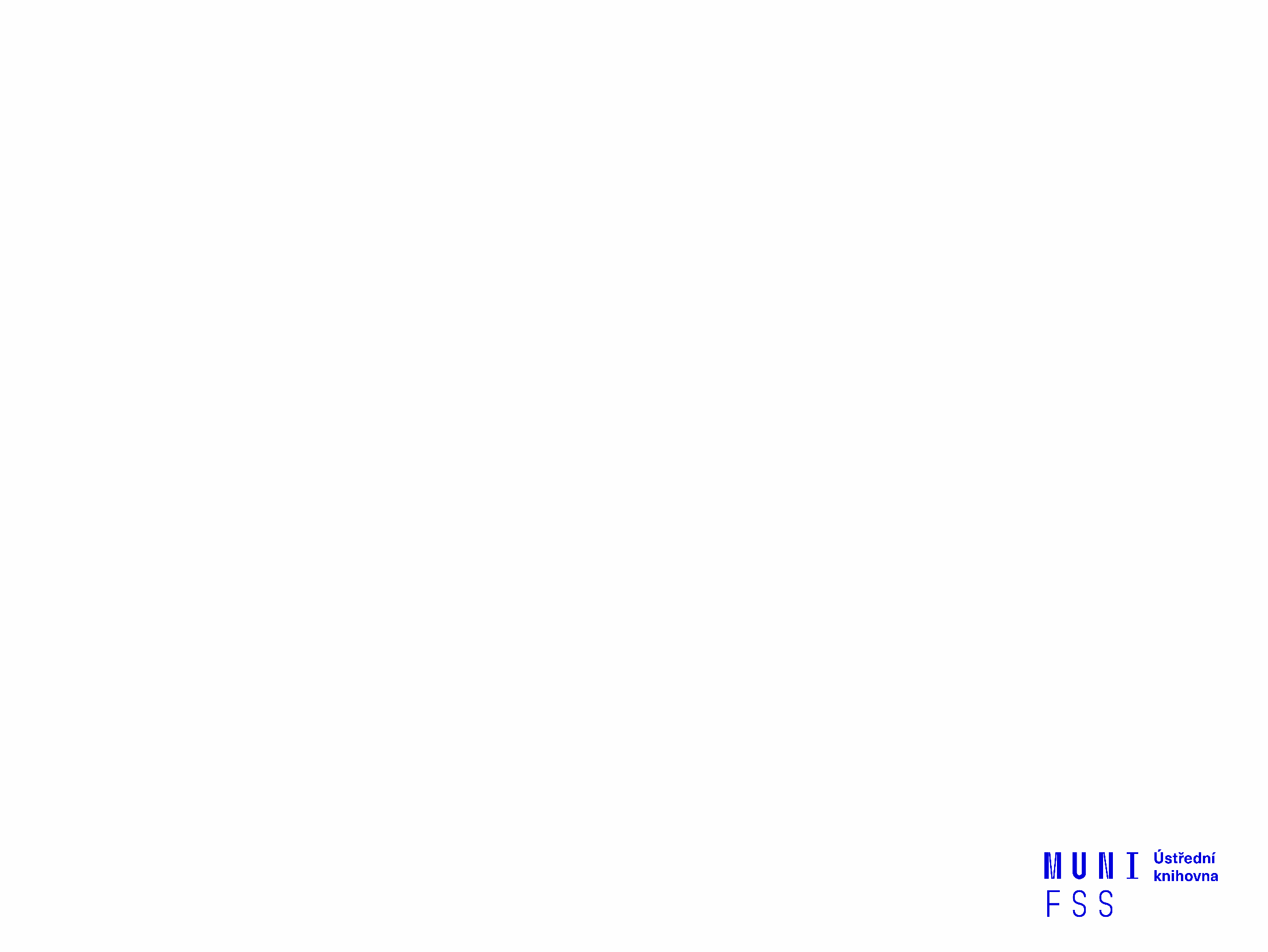 Téma a klíčová slova
Další specifikace
Výběr zdrojů
Boolovský model
Technika vyhledávání
Vlastní vyhledávací proces
Hodnocení vyhledaných záznamů
Další operace
Téma a klíčová slova
1) Zamyslete se o čem chcete psát
 je nutné mít dost informací o daném tématu 
    (pokud se studiem problematiky začínáte, nebojte  se 
    využít učebnice, encyklopedie, radu vyučujícího
    apod.)
2) Zformulujte téma nebo problém
 lze využít tzv. myšlenkových map - grafické znázornění  tématu
 aplikace - Pět nejlepších nástrojů pro tvorbu myšlenkových map
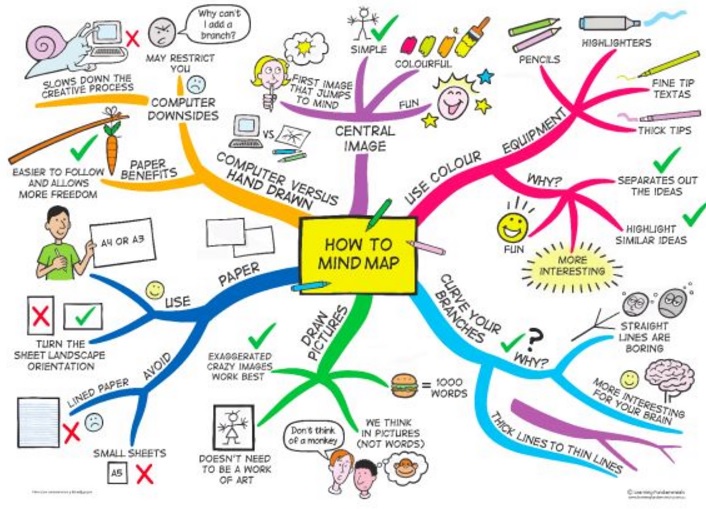 Zdroj: https://s-media-cache-ak0.pinimg.com/736x/b1/8c/7d/b18c7dde7e01870bd4715b308241c155.jpg
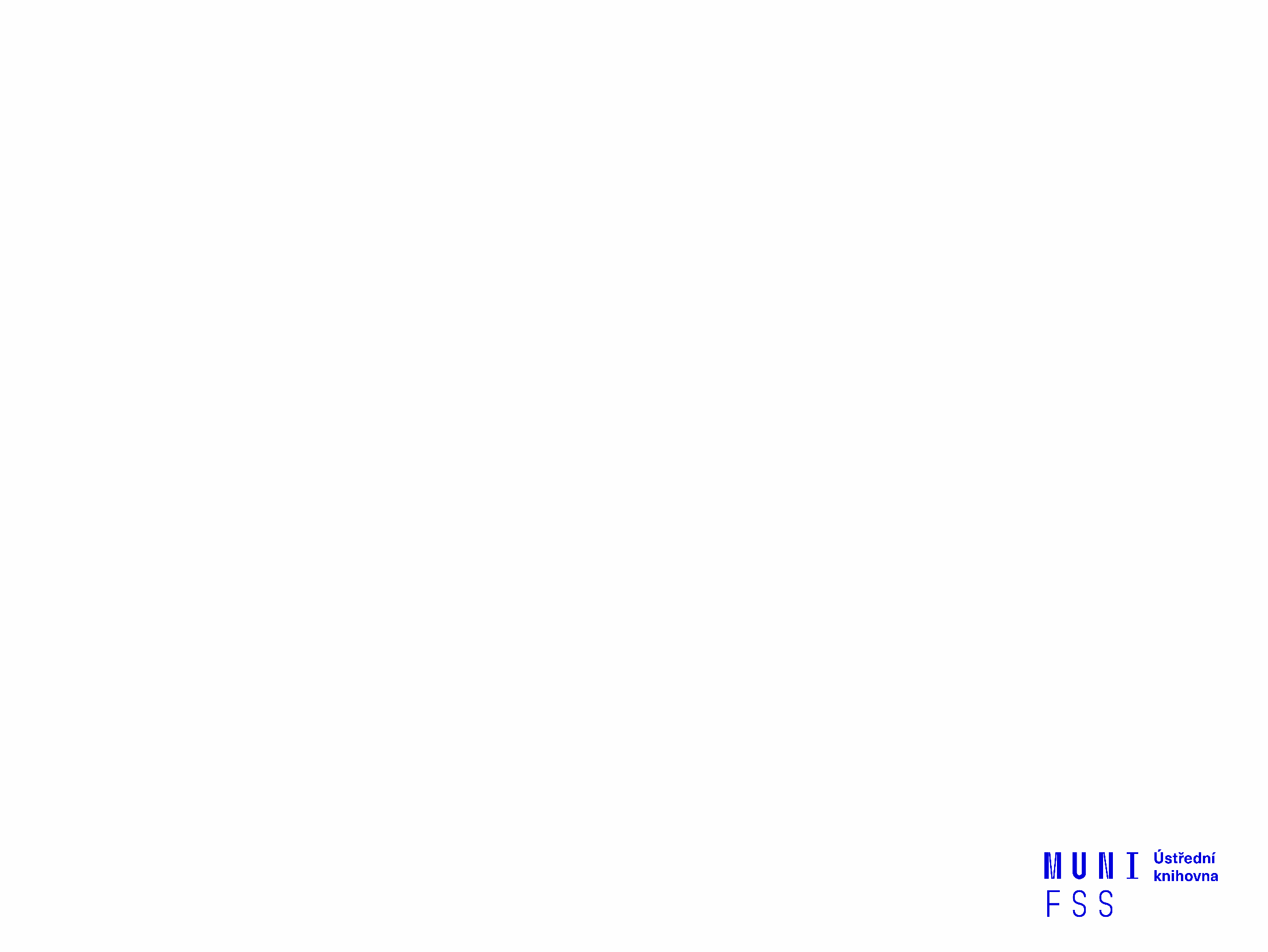 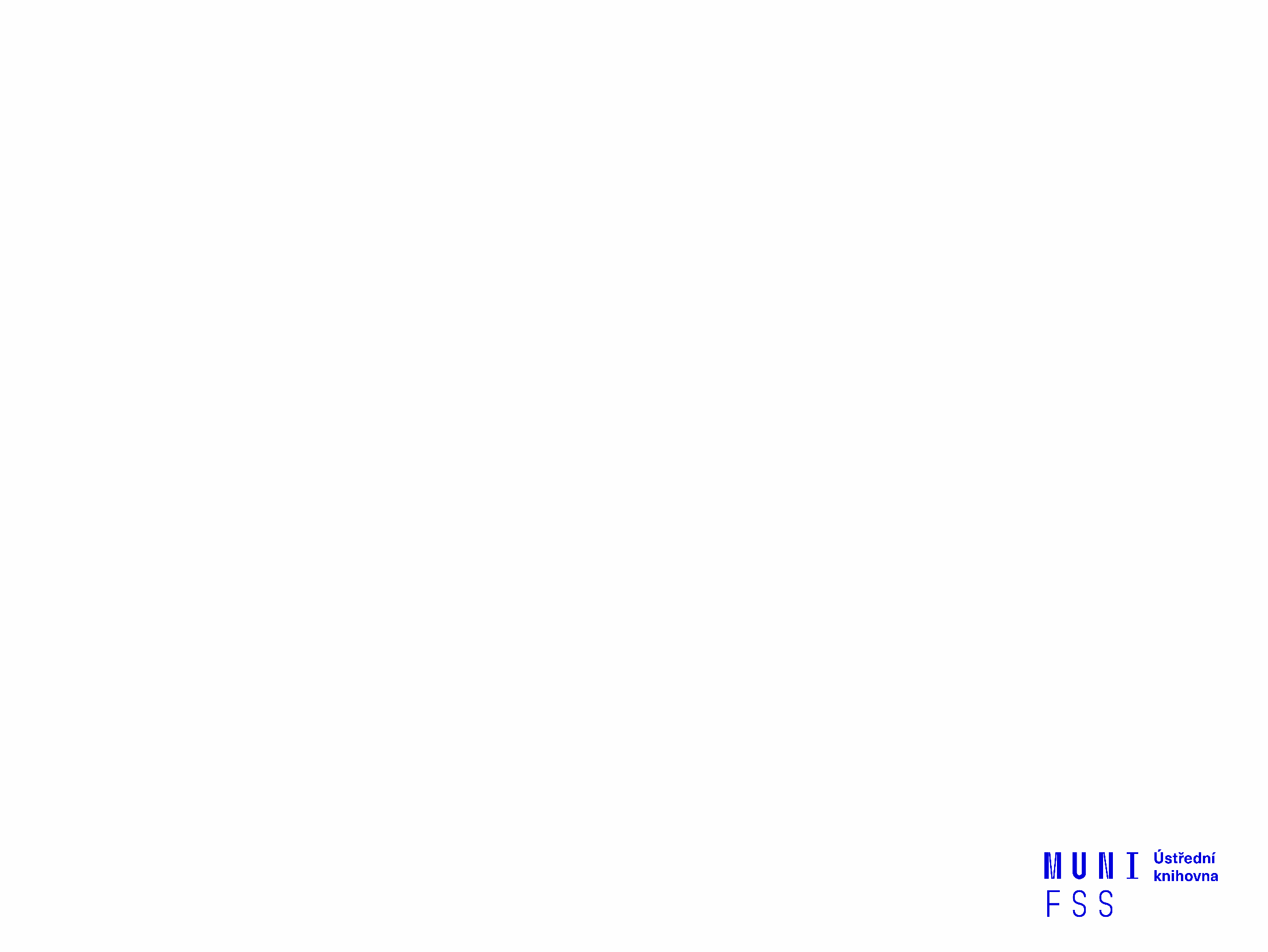 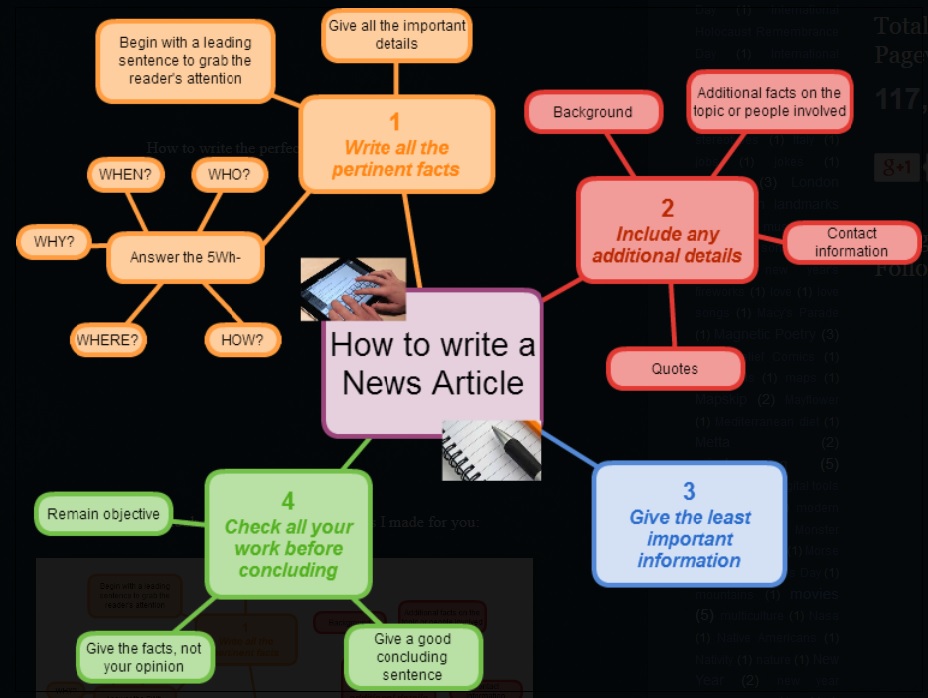 Zdroj: http://thetravellingteachers.blogspot.cz/2014/08/newspaper-articles-some-new-and-old.html
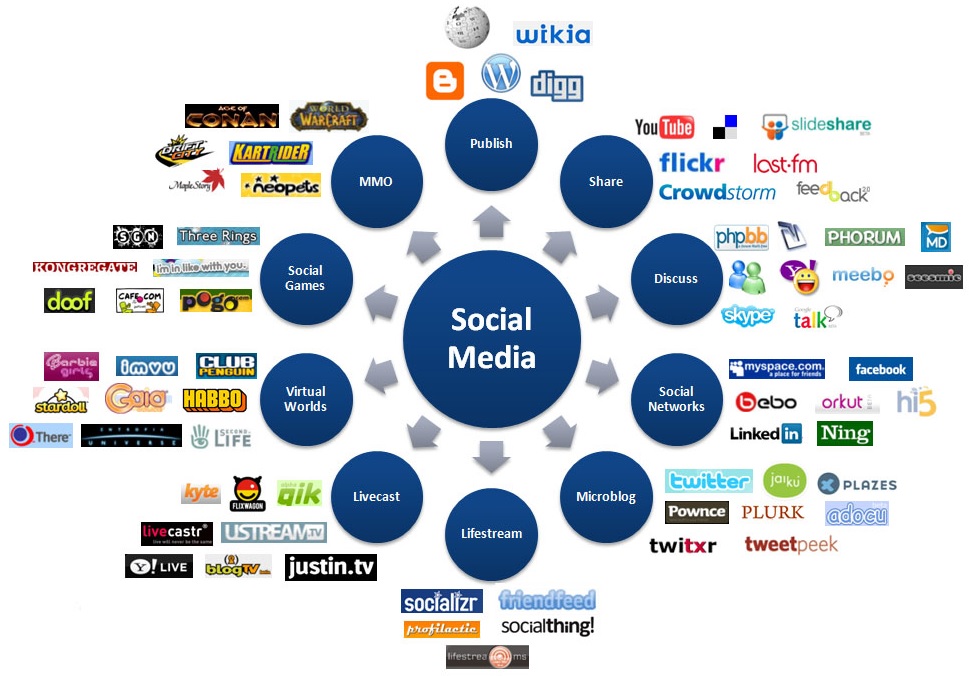 Zdroj: http://thetravellingteachers.blogspot.cz/2014/08/newspaper-articles-some-new-and-old.html
Zdroj: http://thetravellingteachers.blogspot.cz/2014/08/newspaper-articles-some-new-and-old.html
Zdroj: http://www.cvat.org.uk/sites/data.t3sc.org/files/images/Social-Media-Marketing.jpg
Téma a klíčová slova II.
3) Vyjádřete téma ve formě
 klíčových slov (hesel) 
- používejte zejména podstatná jména 
příd. jména, zájmena a slovesa pouze pokud jsou opravdu nezbytné
vyhýbejte se tzv. stop words (předložky, spojky, členy v 
    cizích jazycích)
         př. sociální chování; sociální práce; terapie

Pozn. v katalozích knihoven můžete nalézt i tzv. předmětová hesla 
    př. Sociální chování-psychologické aspekty SK MU
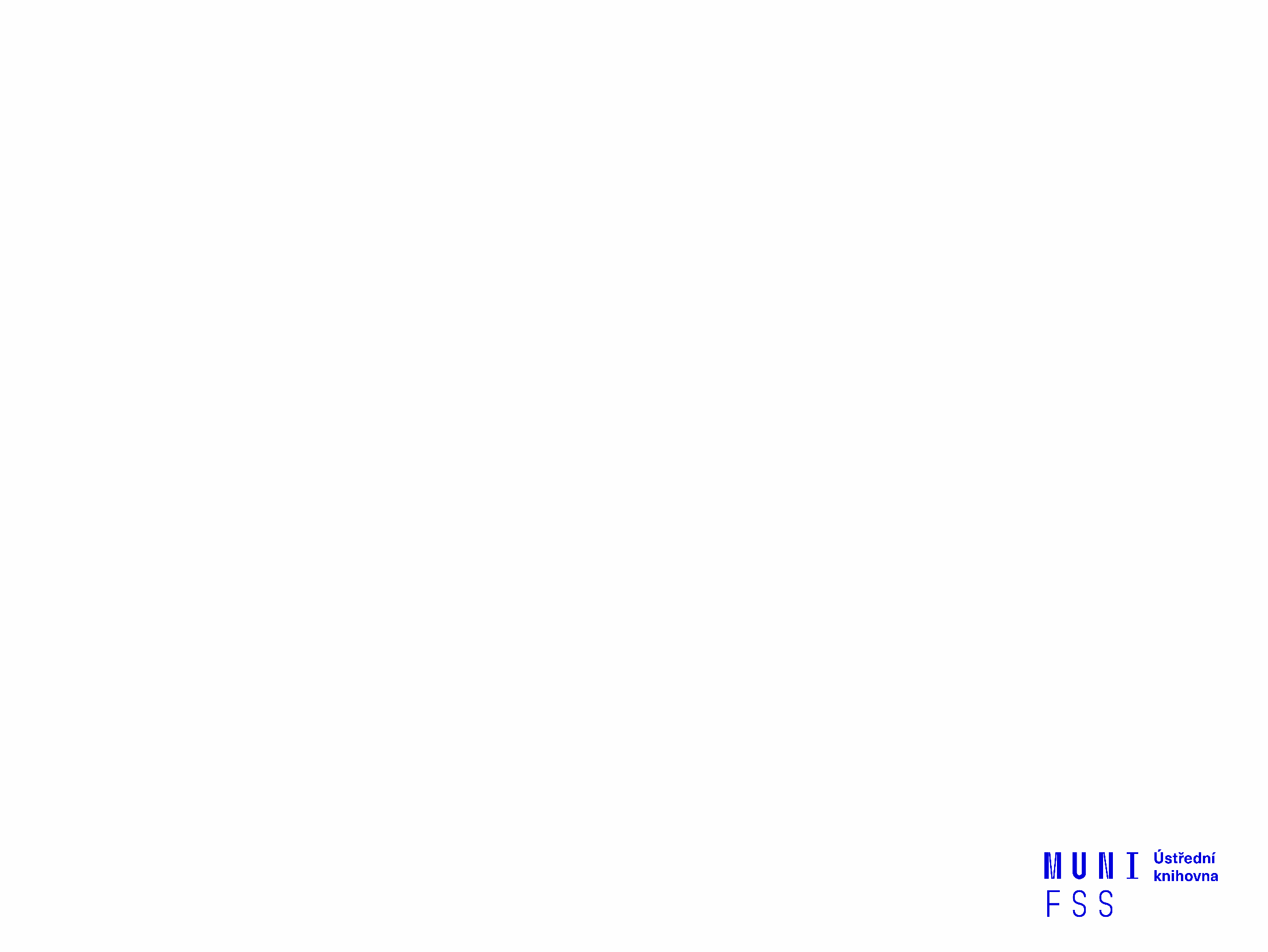 Téma a klíčová slova
Další specifikace
Výběr zdrojů
Boolovský model
Technika vyhledávání
Vlastní vyhledávací proces
Hodnocení vyhledaných záznamů
Další operace
2. Další specifikace
Před začátkem vlastního procesu vyhledávání je  
     třeba si ujasnit:
časové rozmezí
typy dokumentů (např. odborné časopisy, kapitoly z knih, příspěvky z konferencí, zpravodajství)
typ dat (text, audio, video)
jazyk dokumentů (většina světové produkce je v AJ)
forma (odborná x populárně naučná)
Téma →Výzkumná otázka
Formulace tématu do výzkumné otázky
Volba výzkumné otázky 
Příliš obecná: 
Jaký je vztah mezi státní regulací a energetickou účinností?
 Specifická: 
Jak program Zelená úsporám přispívá k energetické účinnosti v městě Brně?
 Triviální: 
Je Ruská federace vlivným energetickým exportérem?
Netriviální: 
Jak  Ruská federace využívá energii v zahraniční politice ve vztahu k pobaltským státům?
Nerealizovatelná:
Jaké osobní pohnutky vedly  ministra  Kubu  k prosazování prolomení limitů pro těžbu uhlí v severních Čechách?
Realizovatelná:
Jaká  jsou  hlavní  témata spojená  s energetikou ve  veřejném diskurzu vlády České republiky?
Zdroj: https://is.muni.cz/do/fss/57816/65190270/MVEB_thesis_guidelines.pdf, cit. [2019-09-20]
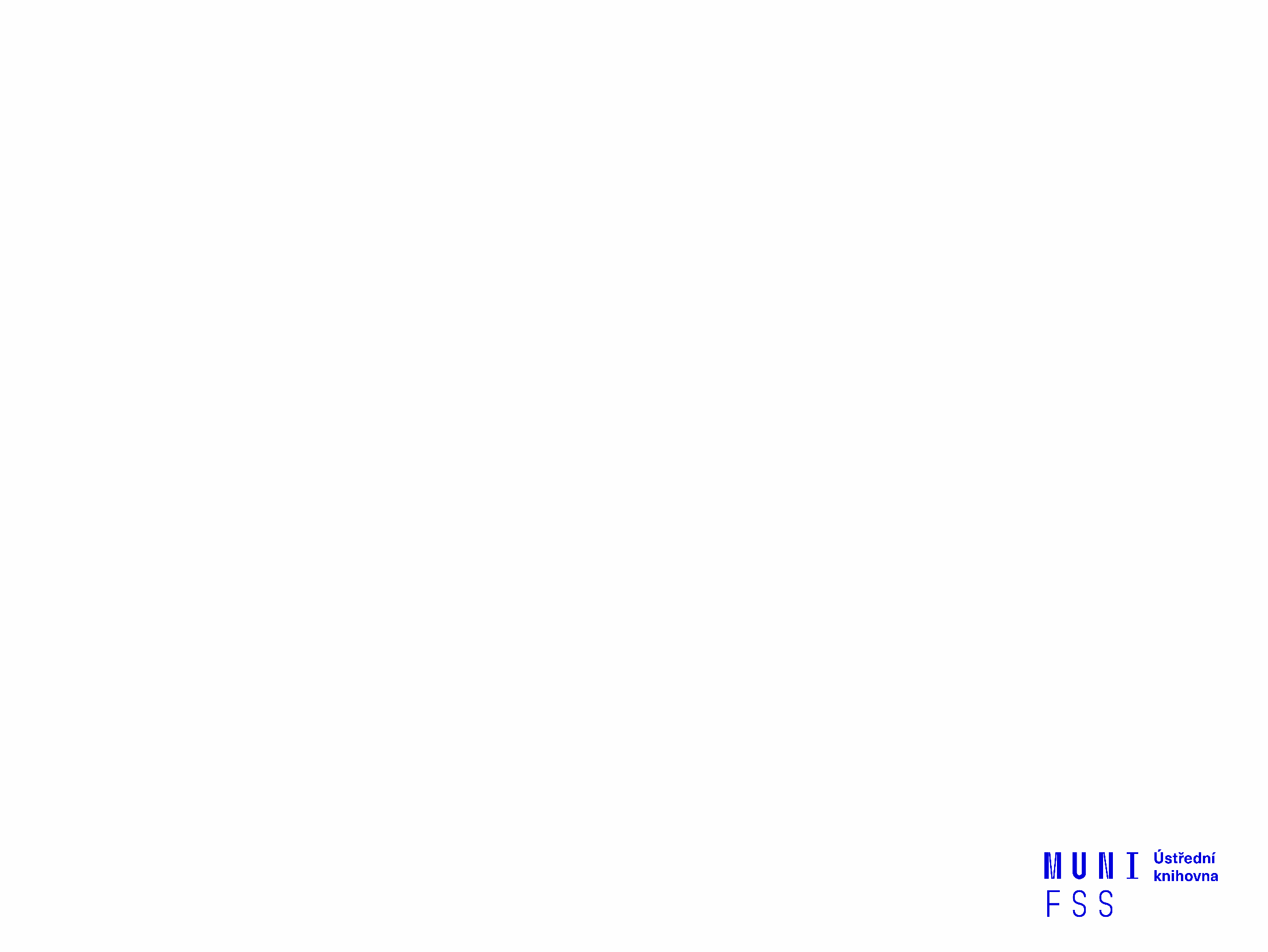 Téma a klíčová slova
Další specifikace
Výběr zdrojů
Boolovský model
Technika vyhledávání
Vlastní vyhledávací proces
Hodnocení vyhledaných záznamů
Další operace
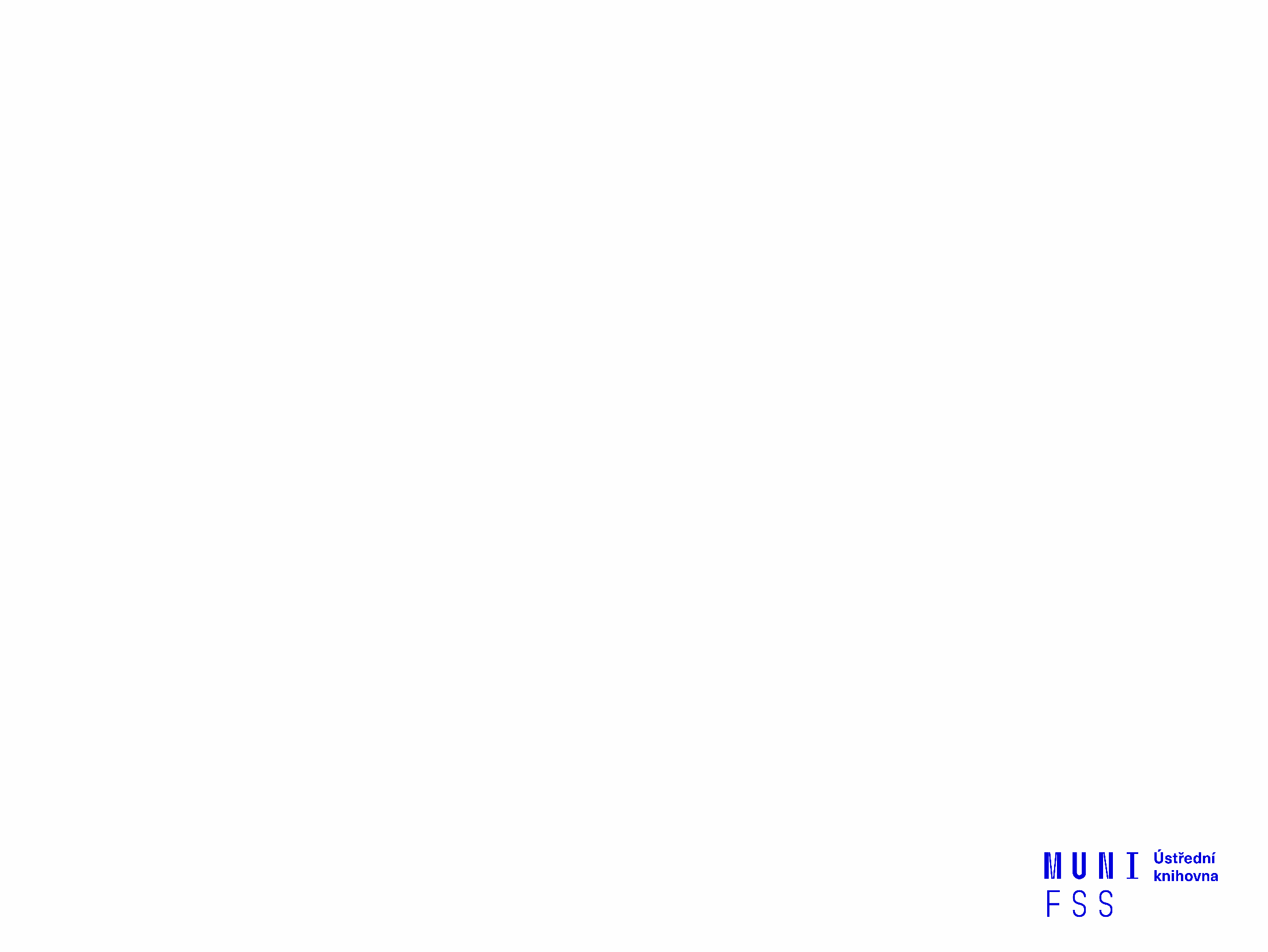 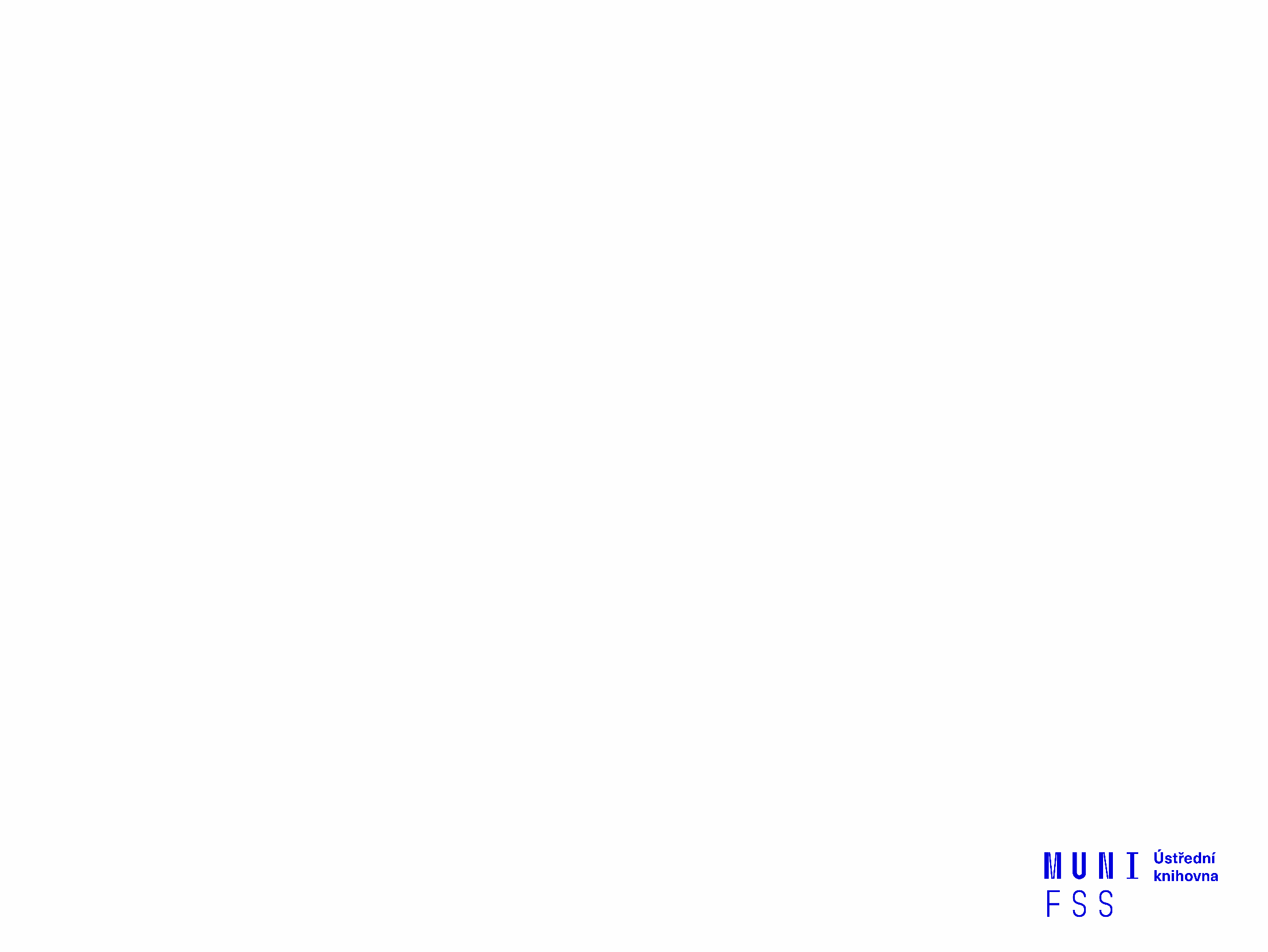 3. Výběr zdrojů
Téma a klíčová slova
Další specifikace
Výběr zdrojů
Boolovský model
Technika vyhledávání
Vlastní vyhledávací proces
Hodnocení vyhledaných záznamů
Další operace
Specializované odborné databáze
Knihovní katalogy
Specializované vyhledávače odb. informací
Repozitáře
Knihovny
Další
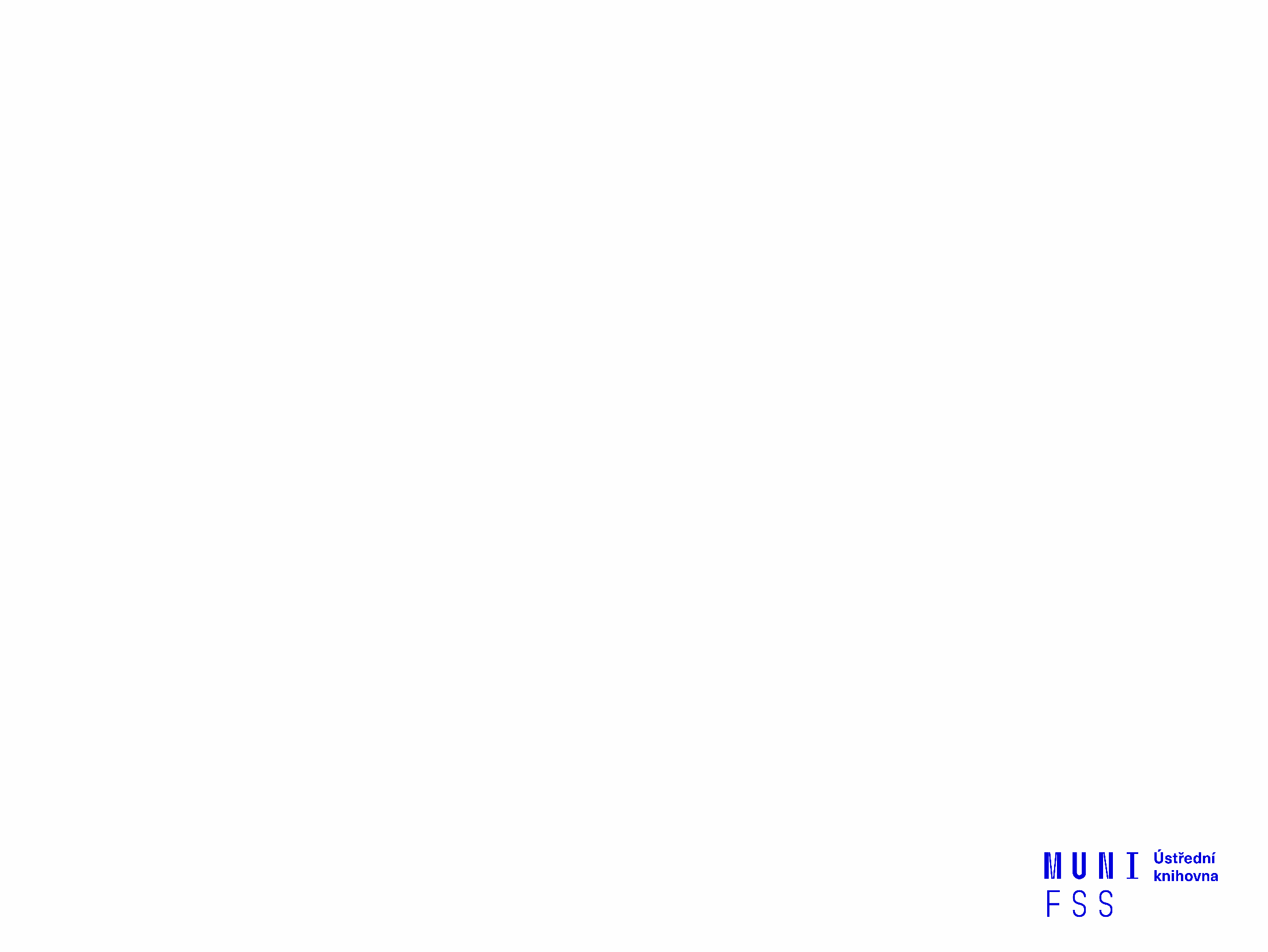 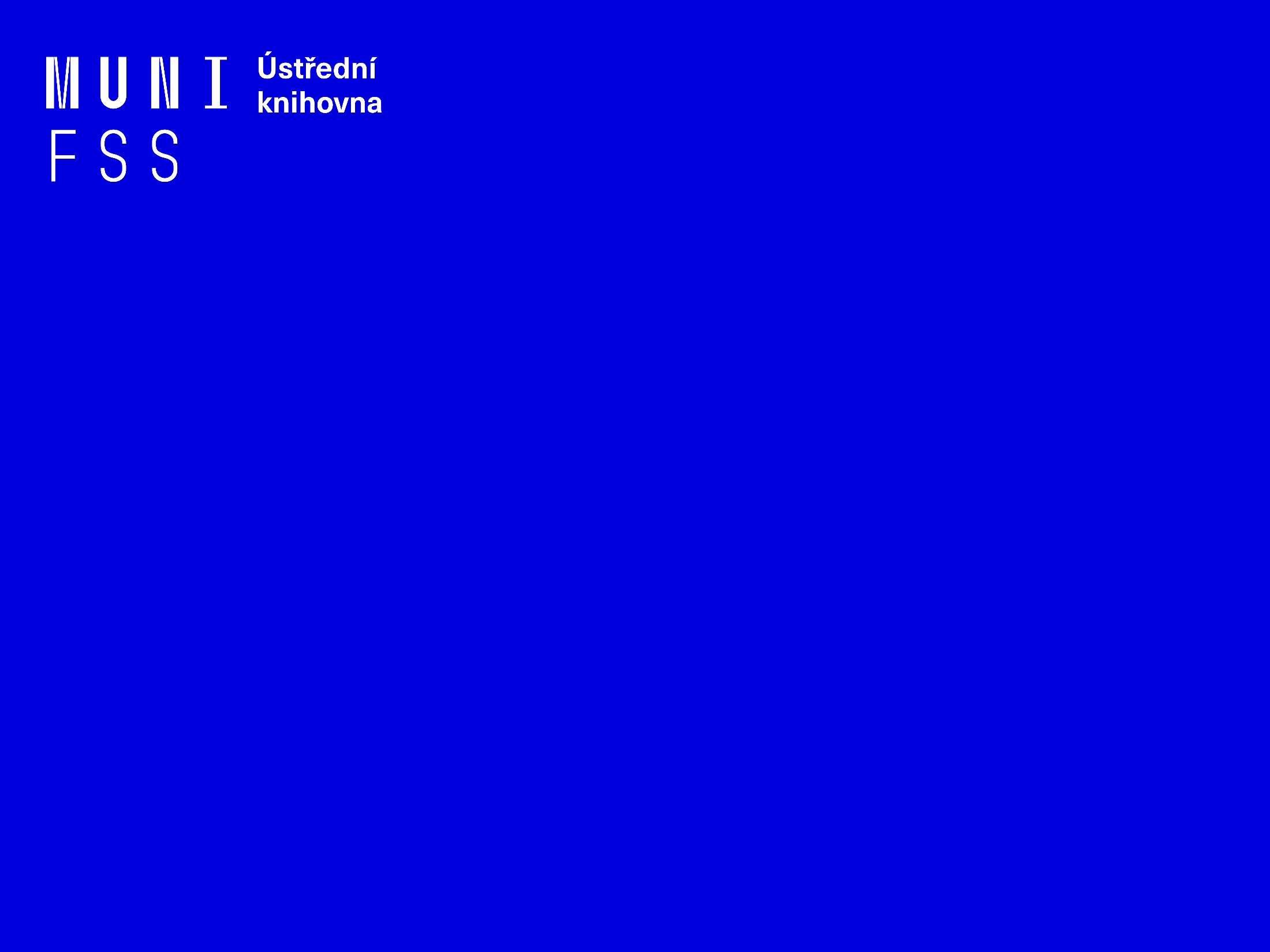 Téma a klíčová slova
Další specifikace
Výběr zdrojů
Boolovský model
Technika vyhledávání
Vlastní vyhledávací proces
Hodnocení vyhledaných záznamů
Další operace
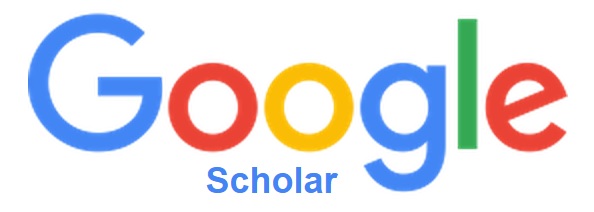 Google (Scholar) - tipy pro vyhledávání
Vyhledávání na konkrétní stránce
      př. sirovatka site:fss.muni.cz

Definice
      př. define:social exclusion

Vyhledávání stránek, které jsou podobné určité adrese URL
      př. related:fss.muni.cz

Typ dokumentu
      př. filetype:pdf
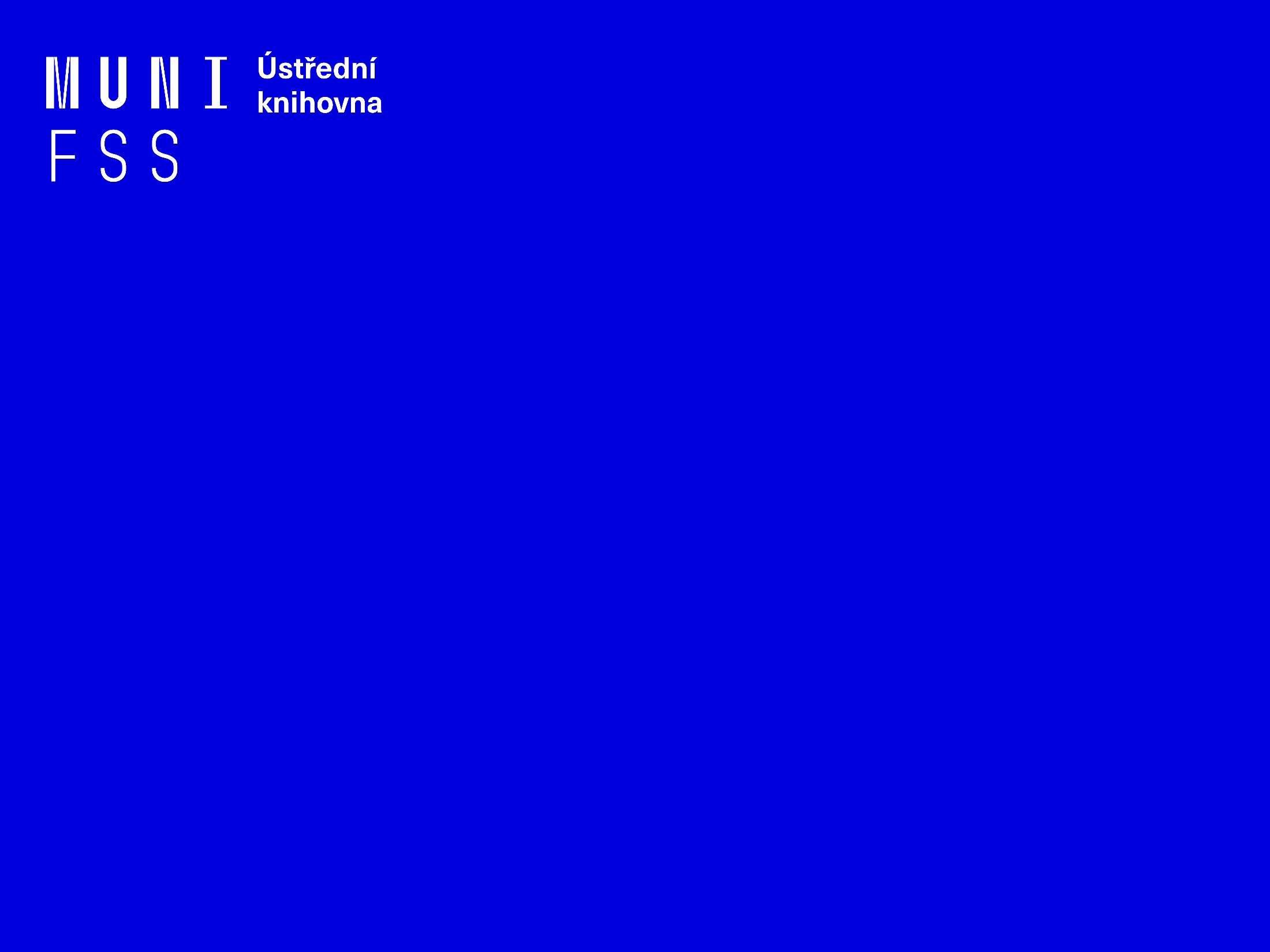 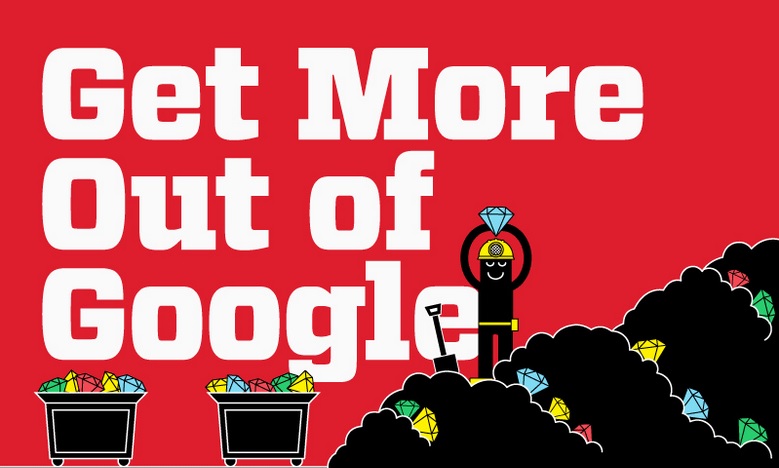 Infographic: Get More Out of Google
Téma a klíčová slova
Další specifikace
Výběr zdrojů
Boolovský model
Technika vyhledávání
Vlastní vyhledávací proces
Hodnocení vyhledaných záznamů
Další operace
4. Boolovský model
Logický součin, průnik - operátor AND
Logický součet, sjednocení - operátor OR
Logická negace - operátor NOT
Krácení termínů (truncation)
Vyhledávání prostřednictvím fráze
Zdroj: Steinerová Informačné stratégie v elektronickom prostredí.
Strategie Boolovského modelu
nejrozšířenější
kombinace termínů pomocí logických operátorů AND, OR, NOT
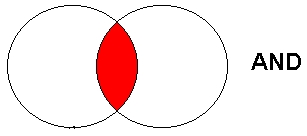 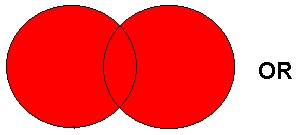 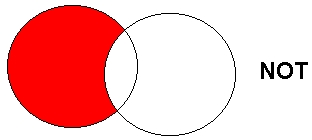 Zdroj: http://spencerjardine.blogspot.cz/2012/02/boolean-search-strategies-videos.html
Operátor AND
Logický součin, průnik
Vyhledání jen těch dokumentů, ve kterých se vyskytují obě klíčová slova
Výsledek průzkumu se zužuje
Můžeme jej znázornit jako průnik množin
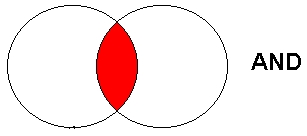 př. syndrom vyhoření
     AND sociální pracovníci
syndrom vyhoření
sociální pracovníci
Operátor OR
Logický součet, sjednocení
Vyhledání dokumentů, které obsahují alespoň jeden ze zadaných výrazů
Výsledek průzkumu se rozšiřuje
Můžeme jej znázornit jako sjednocení množin
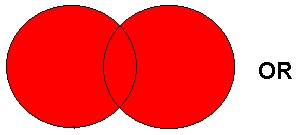 př. imigrační politika
      OR migrační politika
imigrační politika
migrační politika
Operátor NOT
Logická negace
Vyloučí ty záznamy o dokumentech, které obsahují označené klíčové slovo
Záleží na pořadí klíčových slov
Výsledek průzkumu se zužuje
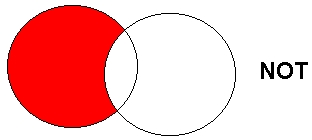 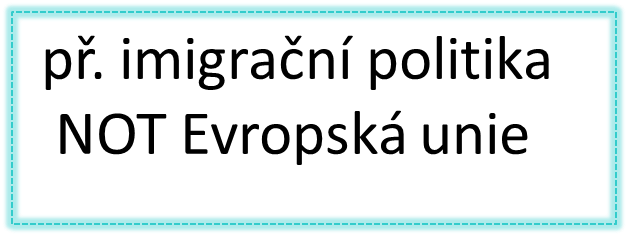 imigrační politika   Evropská unie
Krácení termínů (truncation)
Hledaný termín je zkrácen na kořen slova
 Systém dohledá všechny možné tvary podle tohoto kořenu
 Přípony nebo koncovky jsou nahrazeny zástupným znakem
 Výsledek vyhledávání se rozšiřuje 
 Pozn. vyhledávací nástroje mohou využívat různé symboly

př. bezdomov* - bezdomovci, bezdomovectví aj.
Vyhledávání prostřednictvím fráze
Bližší specifikace dotazu
Slovní spojení
Všechny slova se musí vyskytovat v přesném pořadí a uvedeném tvaru
Nejčastěji se využívají uvozovky
Výsledek vyhledávání se zužuje

př. "sociální politika"
Příklady
Social networks AND adolescents AND cyberbulling

Složitý dotaz s využitím booleovských operátorů

adolescents OR teenagers AND social networks OR social media AND cyberbulling - špatně zadaný dotaz

(adolescents OR teenagers) AND (social networks OR social media) AND cyberbulling - dobře zadaný dotaz
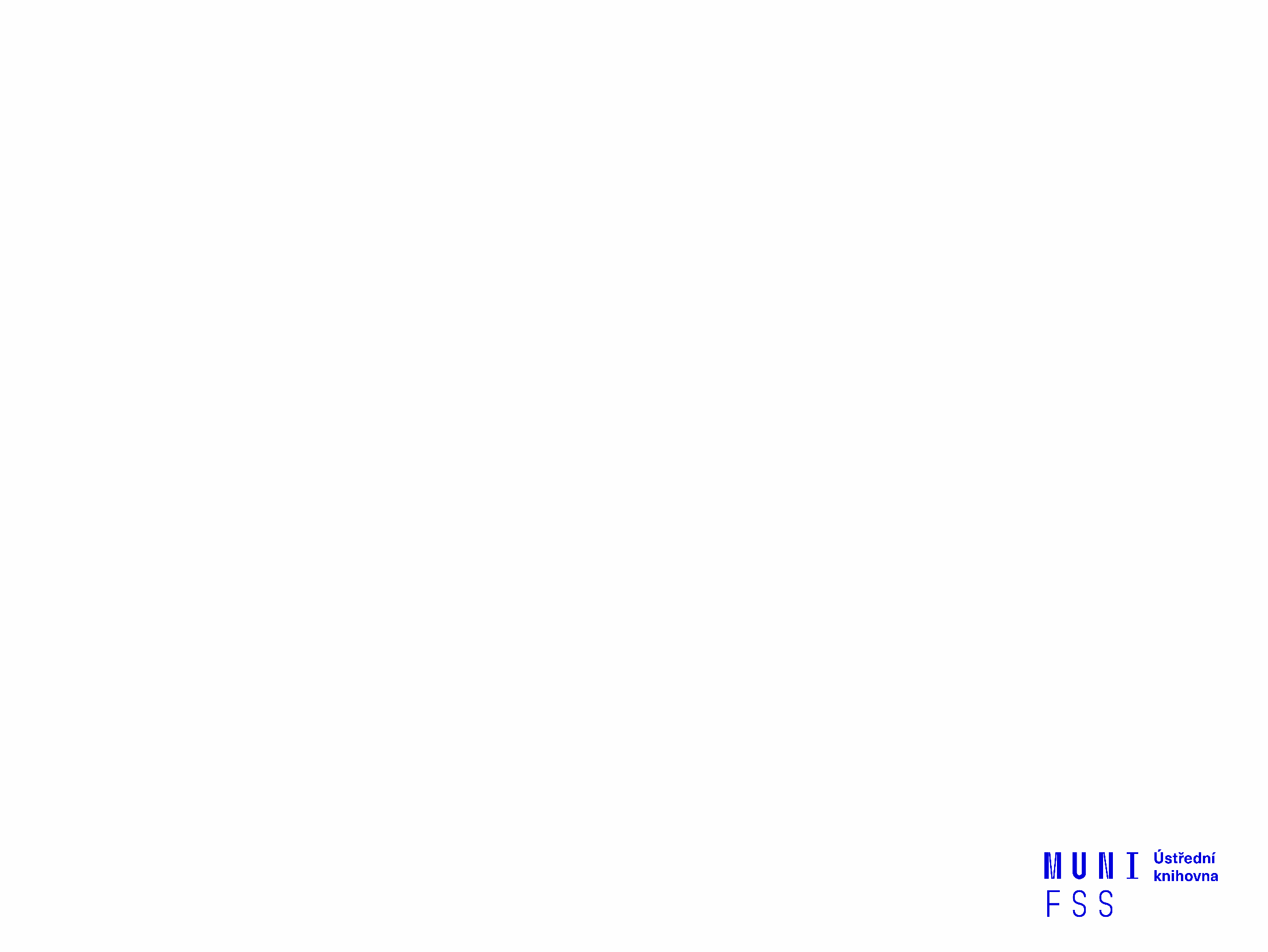 Téma a klíčová slova
Další specifikace
Výběr zdrojů
Boolovský model
Technika vyhledávání
Vlastní vyhledávací proces
Hodnocení vyhledaných záznamů
Další operace
5. Technika vyhledávání
Prohlížení (browsing)

 Vyhledávání (searching)
jednoduché
pokročilé
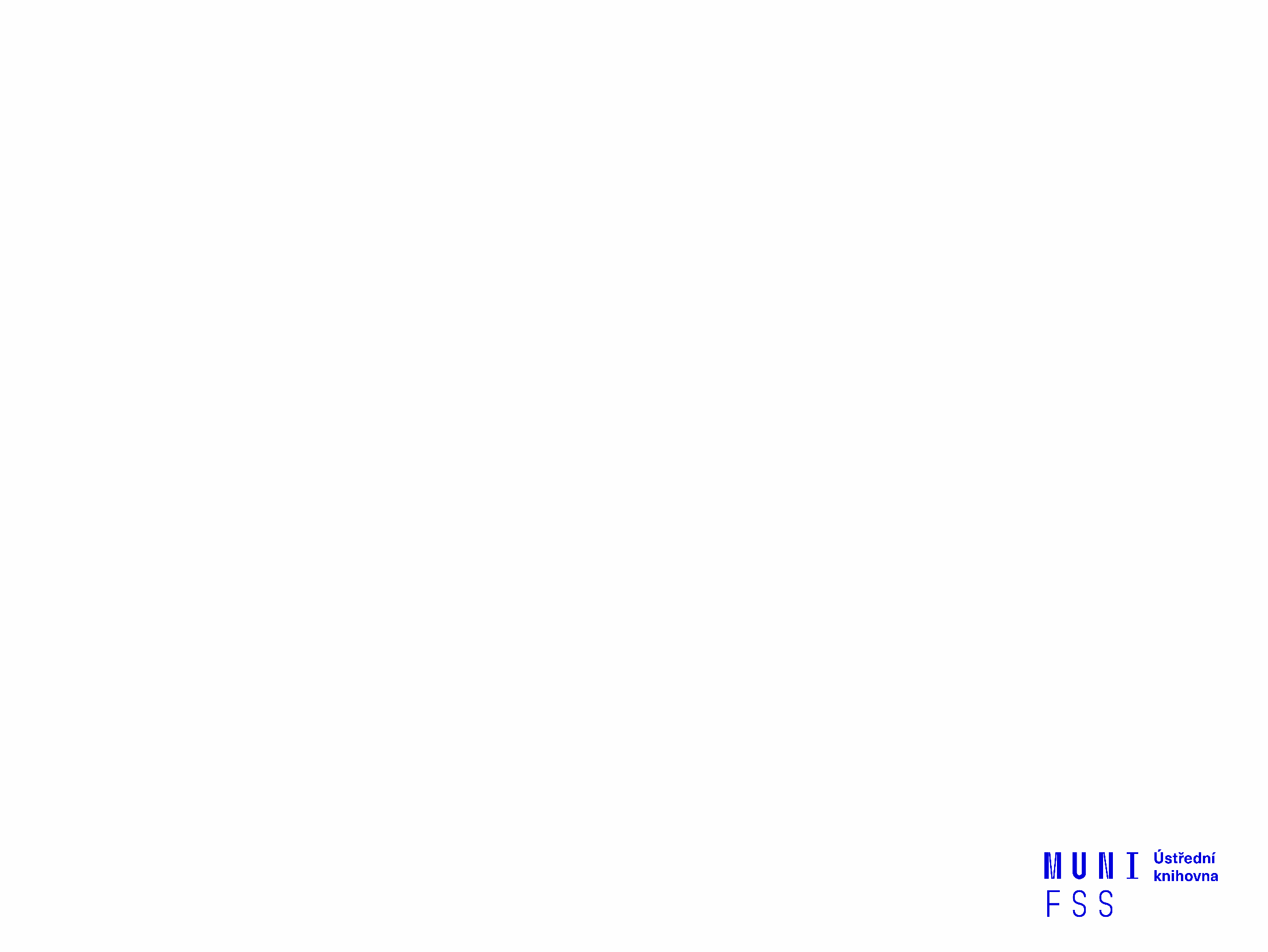 Téma a klíčová slova
Další specifikace
Výběr zdrojů
Boolovský model
Technika vyhledávání
Vlastní vyhledávací proces
Hodnocení vyhledaných záznamů
Další operace
6. Vlastní vyhledávací proces
Málokdy získáte relevantní záznamy po prvním vyhledávání

Vždy je třeba rešeršní dotaz ladit

Každý zdroj má vlastní pravidla vyhledávání a je třeba tomu uzpůsobit vyhledávací dotaz
Máte-li málo výsledků vyhledávání:
Rozšiřte dotaz
přidejte další klíčová slova

  Zrušte omezení 
např. typ dokumentu, dílčí databáze, jenom slova v názvu apod.
Máte-li mnoho výsledků vyhledávání:
Zužte dotaz
konkretizujte
lépe definujte klíčová slova
zaměřte se pouze na nějakou oblast apod.

Přidejte omezení 
např. jenom slova v názvu, konkrétní země, typ dokumentu apod.
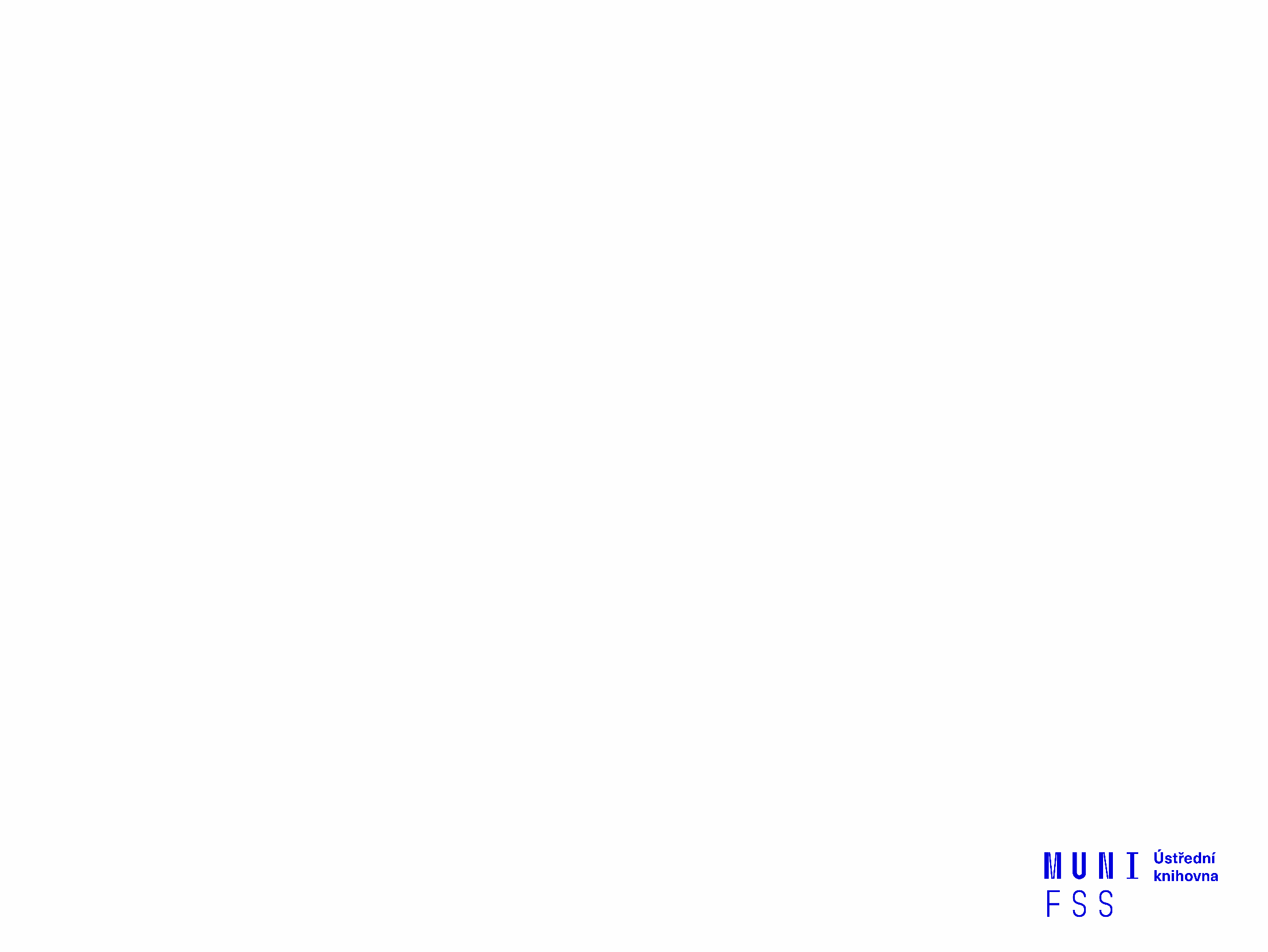 Téma a klíčová slova
Další specifikace
Výběr zdrojů
Boolovský model
Technika vyhledávání
Vlastní vyhledávací proces
Hodnocení vyhledaných záznamů
Další operace
7. Hodnocení vyhledaných záznamů:
relevance – nakolik odpovídají výsledky vyhledávání zadanému vyhledávacímu dotazu (v databázích lze řazení výsledků nastavit také např. dle abecedy, času)
 důvěryhodnost zdroje
jména autorů, instituce, kontakty na správce…
 pravidelná aktualizace
 odbornost
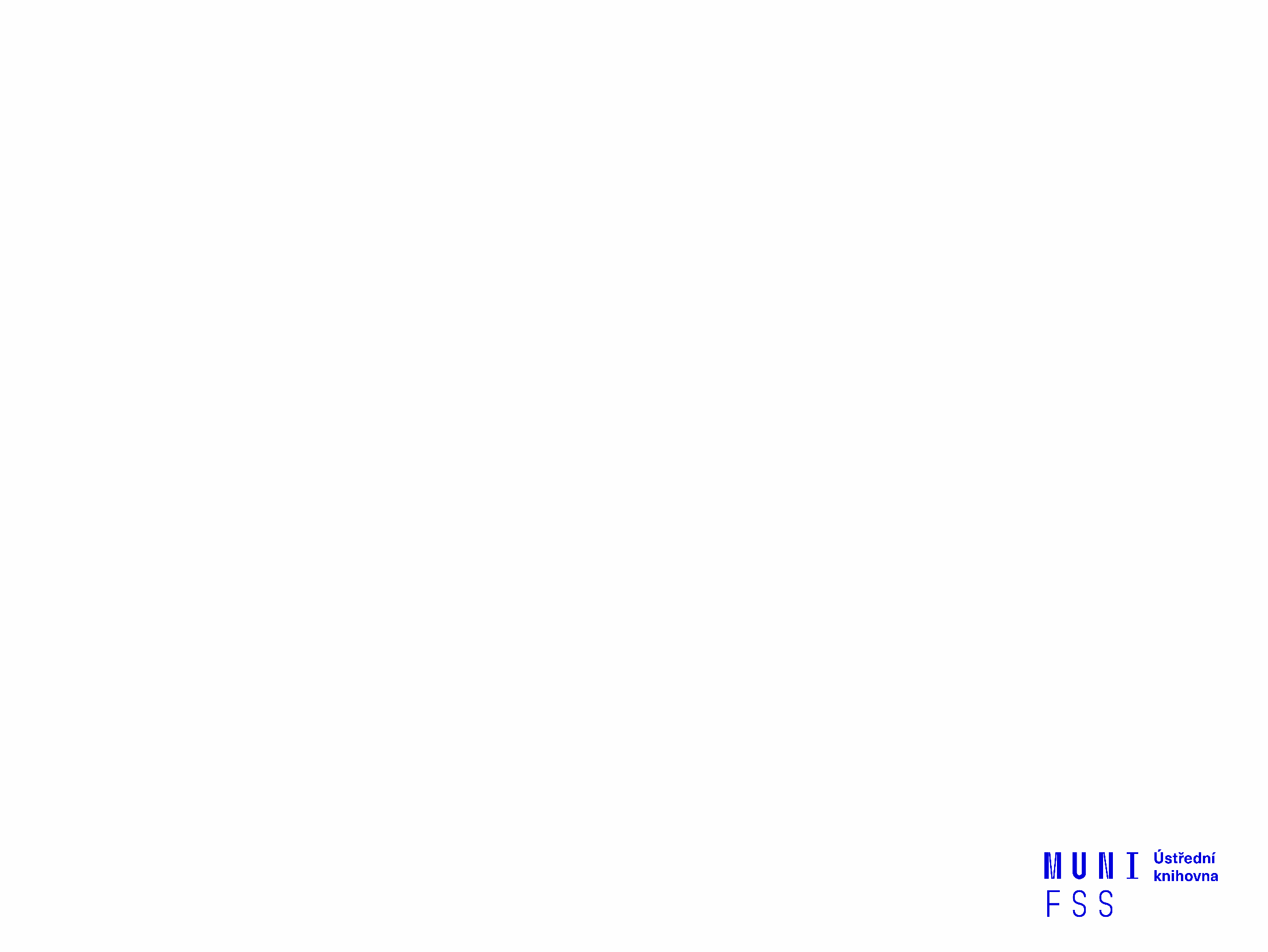 Téma a klíčová slova
Další specifikace
Výběr zdrojů
Boolovský model
Technika vyhledávání
Vlastní vyhledávací proces
Hodnocení vyhledaných záznamů
Další operace
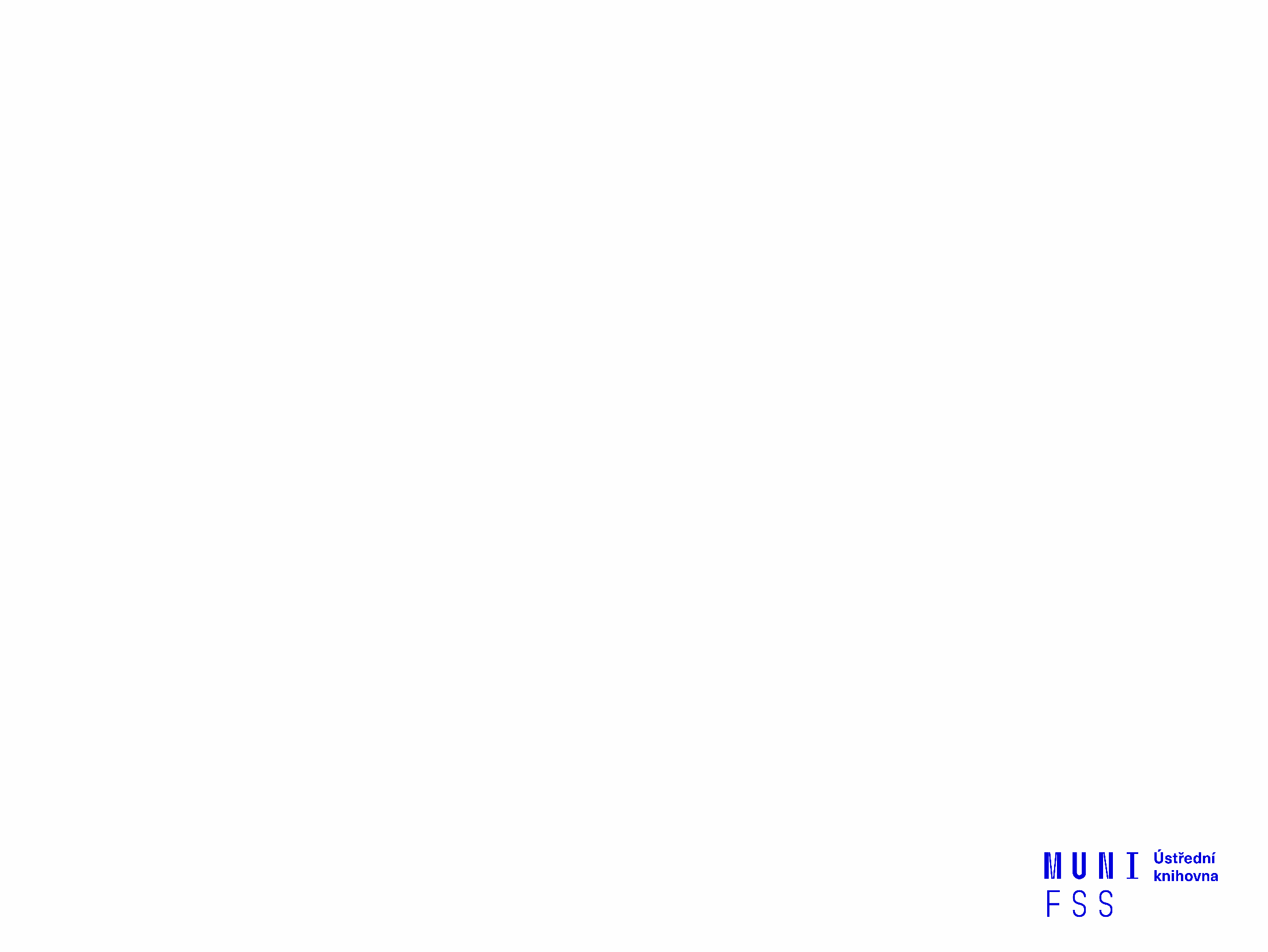 8. Další operace:
tisk
uložení
export do citačního manageru (např. EndNote Web, Zotero, Citace.com)
Shrnutí
Před vyhledávaním:
Ujasněte si téma
Vyberte si vhodné zdroje odborných informací (např. licencované databáze)
Nadefinujte si dotaz, klíčová slova
Vyberte si vhodnou vyhledávací techniku (prohlížení, jednoduché nebo pokročilé vyhledávání)
Pište si poznámky! Budete vědět, které zdroje jste již prohledali, jakou formu dotazu jste použili, jaká klíčová slova jste přidávali apod.
TIP
TIP
TIP
Usnadněte si práci a používejte citační managery
TIP
Praktické vyhledávání  v databázích
Praktické ukázky vyhledávání  v databázích
EBSCO - multioborová DB, obsahuje kolem 12 tis. čas. fultextových titulů a řadu dílčích specializovaných databází. Doporučená je SocINDEX with Full Text, která obsahuje dokumenty z oblasti kriminologie, soudnictví, demografie, kulturní a sociální antropologie, genderových studií, sociologie politiky, manželství a rodiny, náboženství, sociologie města, sociální stratifikace, sociální psychologie, sociální práce atd. Více zde.

ProQuest– multioborová DB, obsahuje kolem 16 500 čas. s plným textem ze společenských a humanitních věd, obchodu, ekonomie, medicíny, přírodních věd, techniky a umění, dále disertační práce, tržní zprávy, případové studie, noviny, atd.  (doporučena dílčí báze Social Science Database)

Sage Journals - kolekce Sage Full-Text - Humanities and Social Science (HSS) + Sage Deep Backfile Package - zahrnuje 555 titulů elektronických plnotextových časopisů od vyd. Sage Publications od roku 1999 do současnosti + archiv, který obsahuje starší ročníky cca 450 časopisů od prvního vydaného čísla časopisu až do roku 1998.

Taylor & Francis - kolekce Social Science & Humanities Library (SSH Library) + "Classic Archive" - obsahuje více jak 1400 titulů v rámci 14 subkolekcí od počátku vydávání konkrétního časopisu do současnosti
Praktické ukázky vyhledávání v databázích
Anopress – monitoring českých mediálních zdrojů (více info na stránkách knihovny).

NEWTON Media – slovenská mediální databáze, retrospektiva do roku 1998
Databáze EBSCO
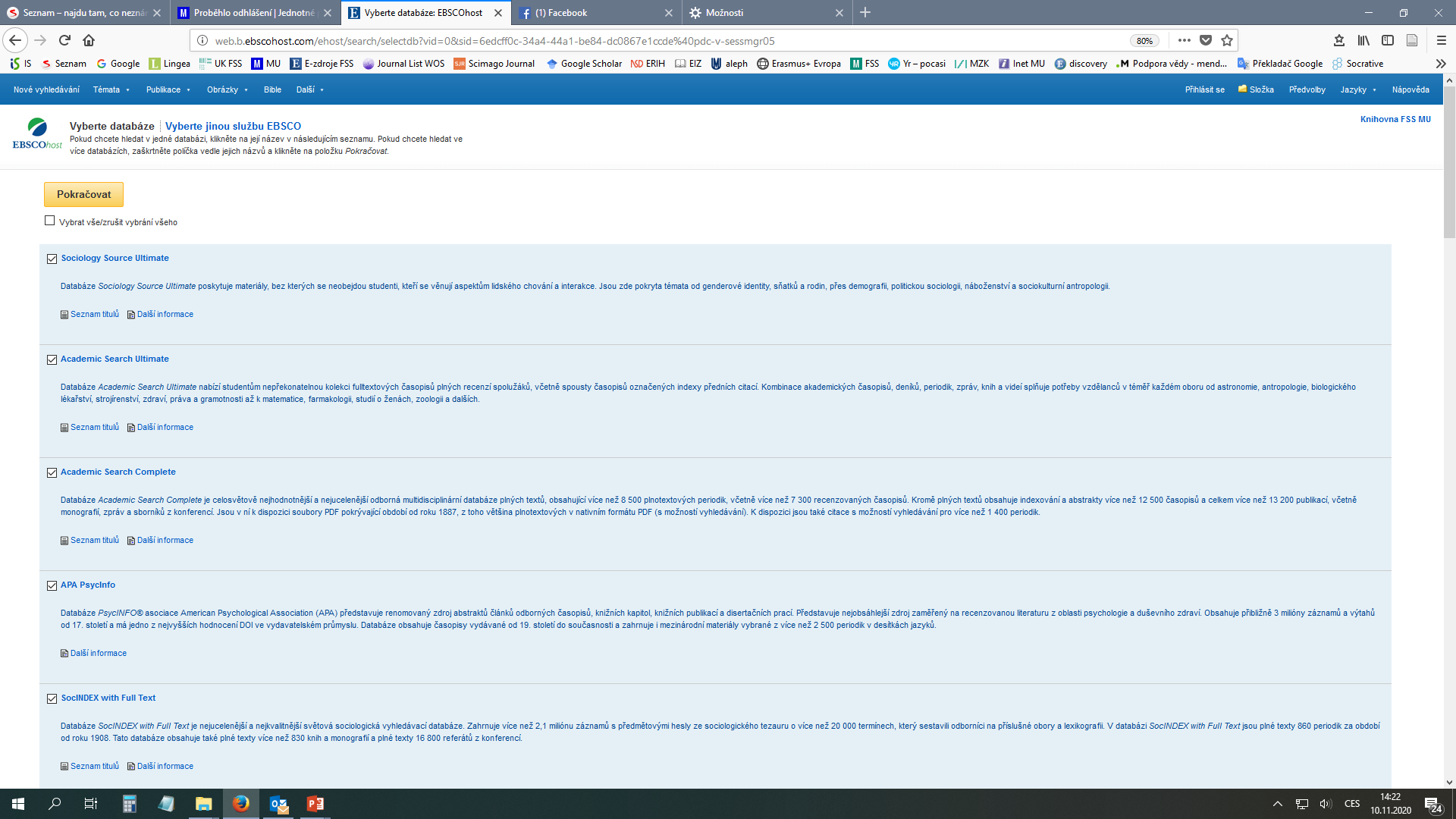 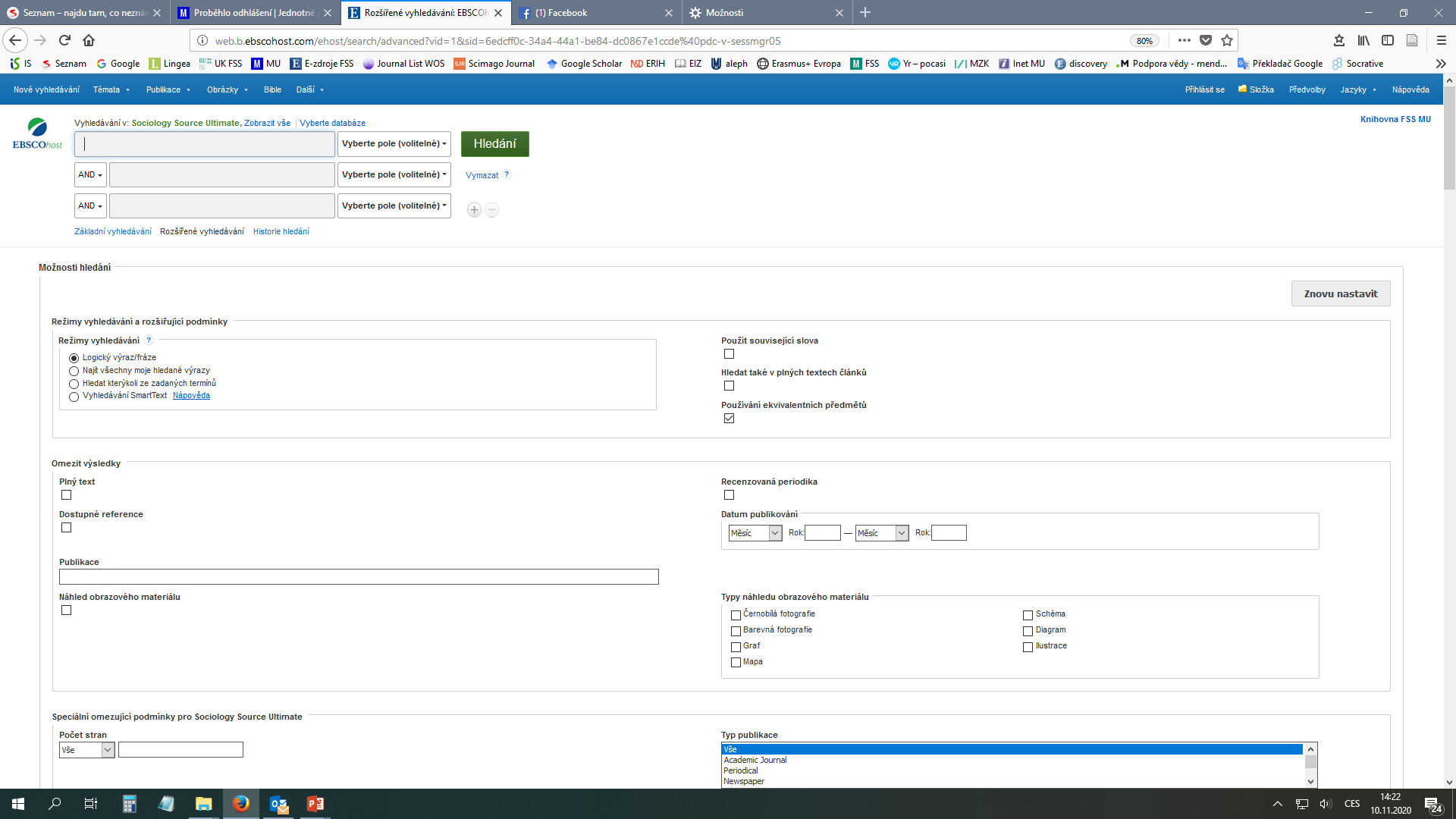 Databáze ProQuest Central
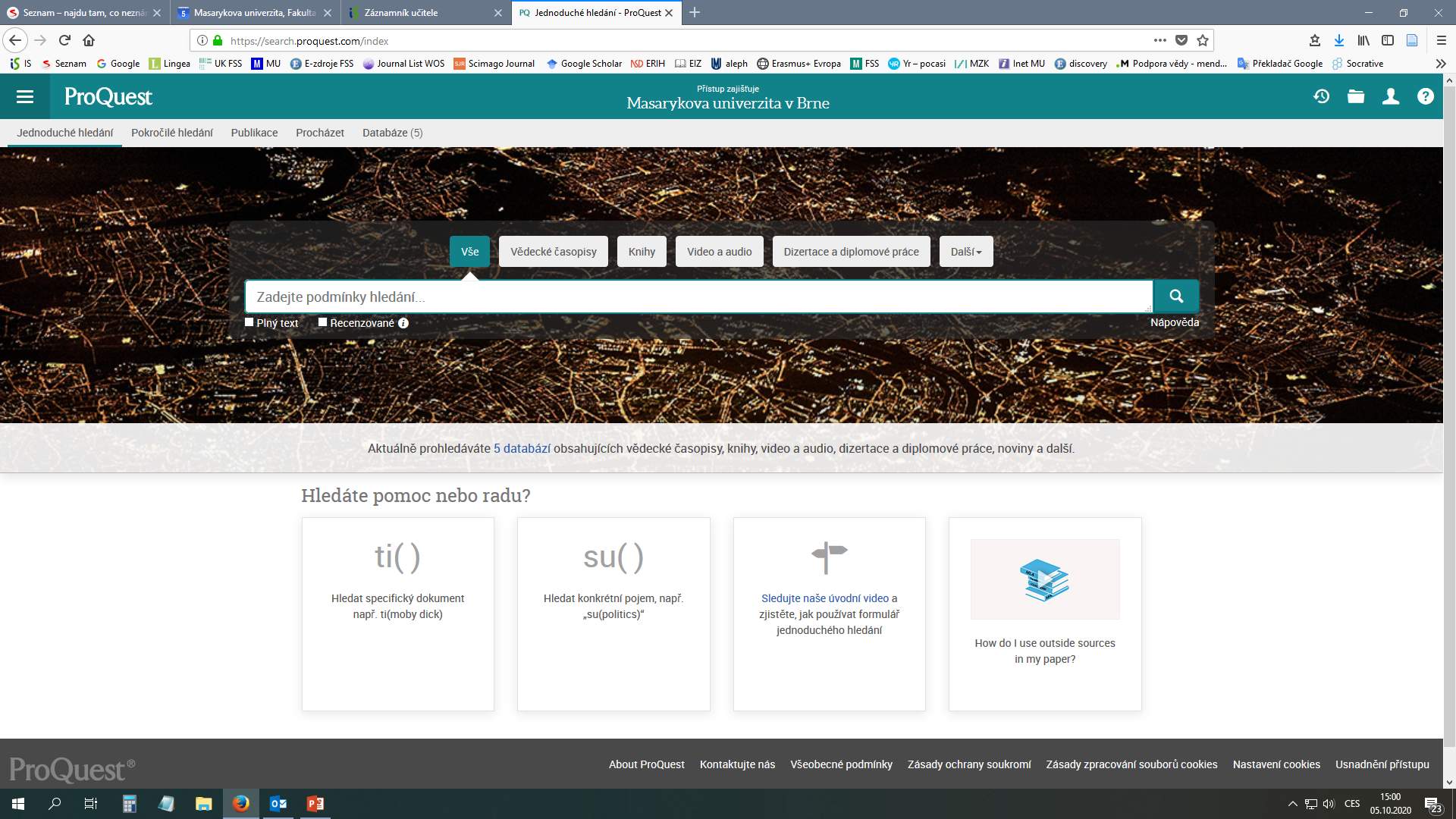 Databáze Sage Journals
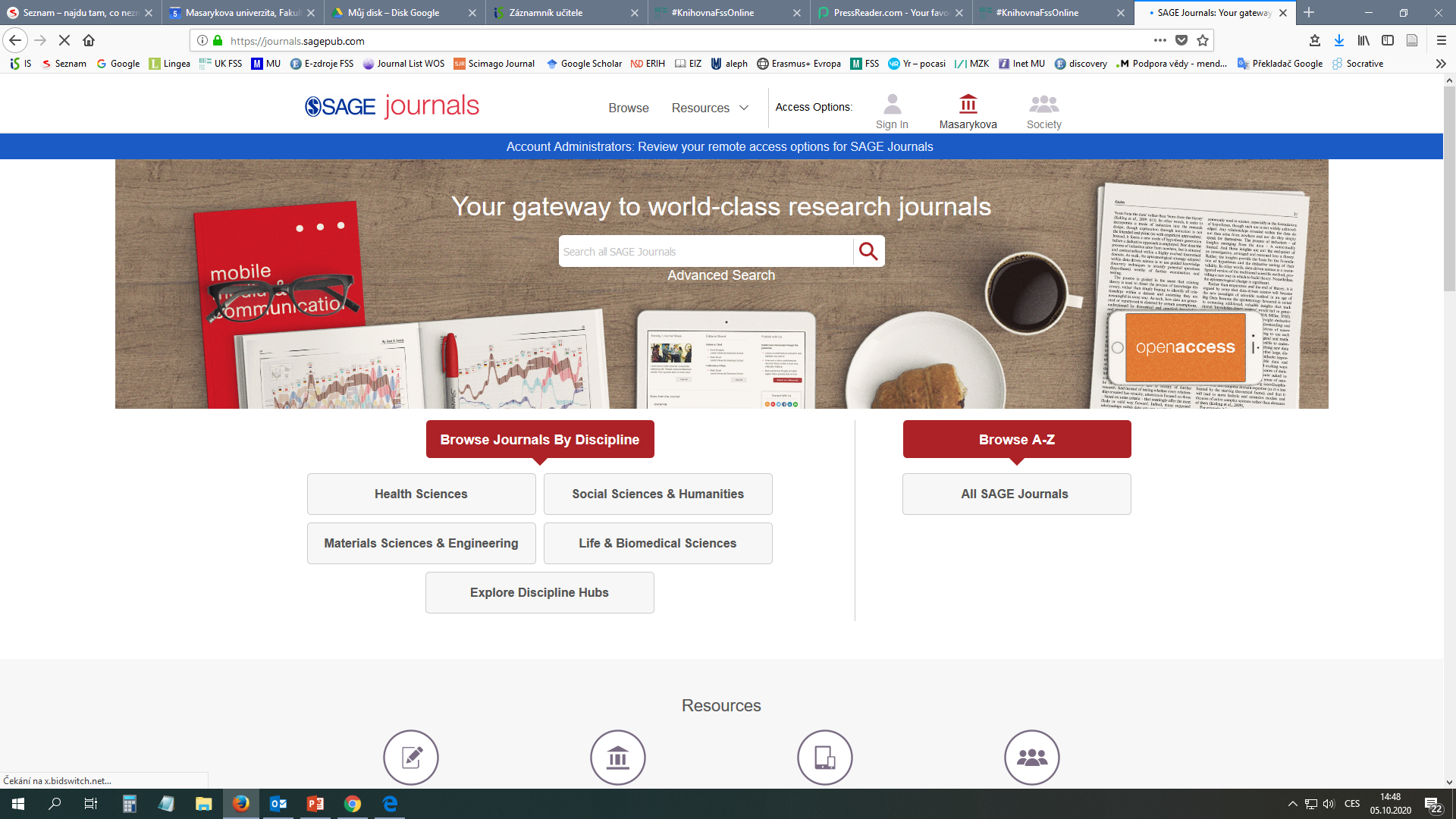 Databáze Taylor&Francis
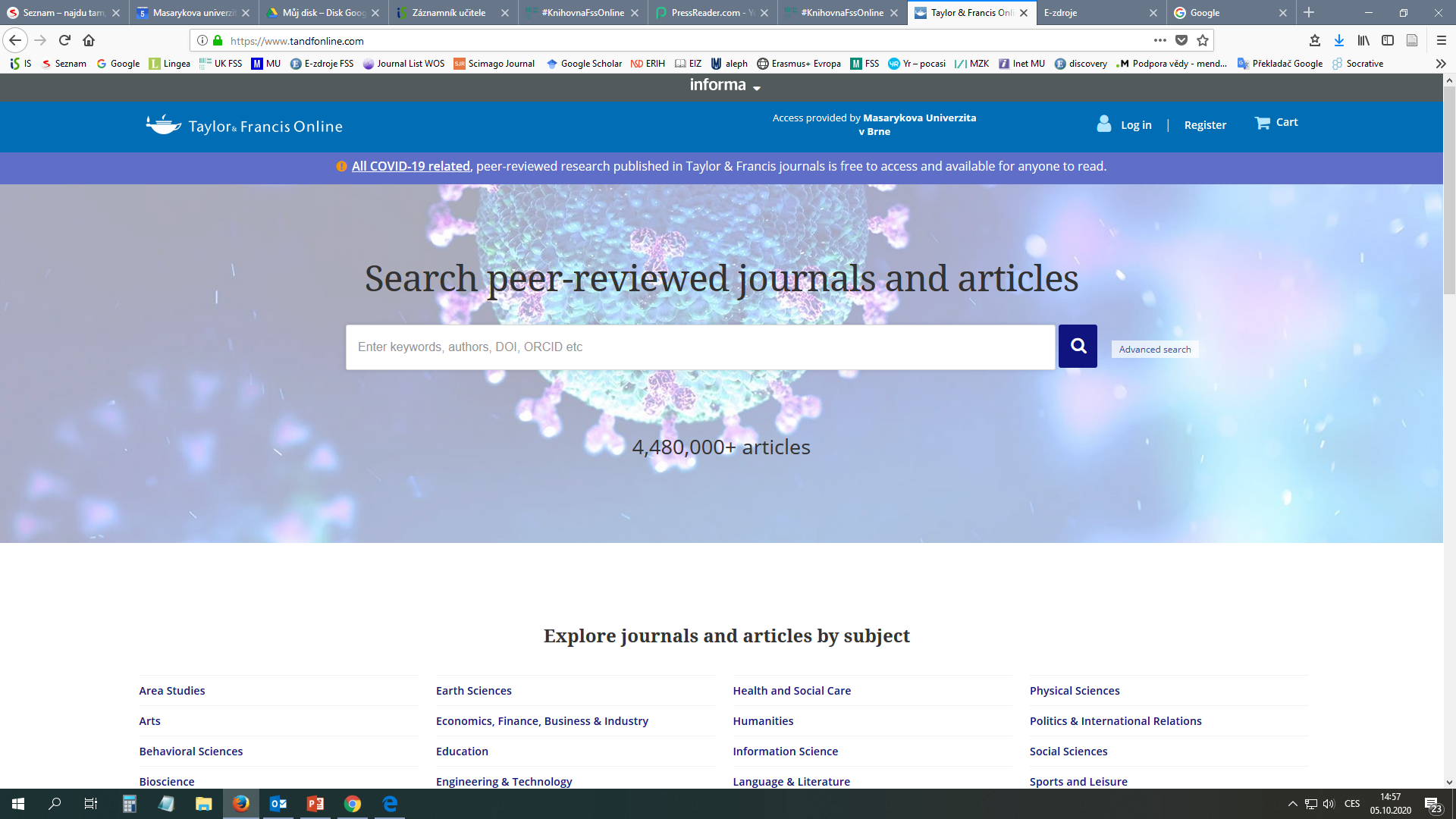 Mediální databáze Anopress a Newton Media
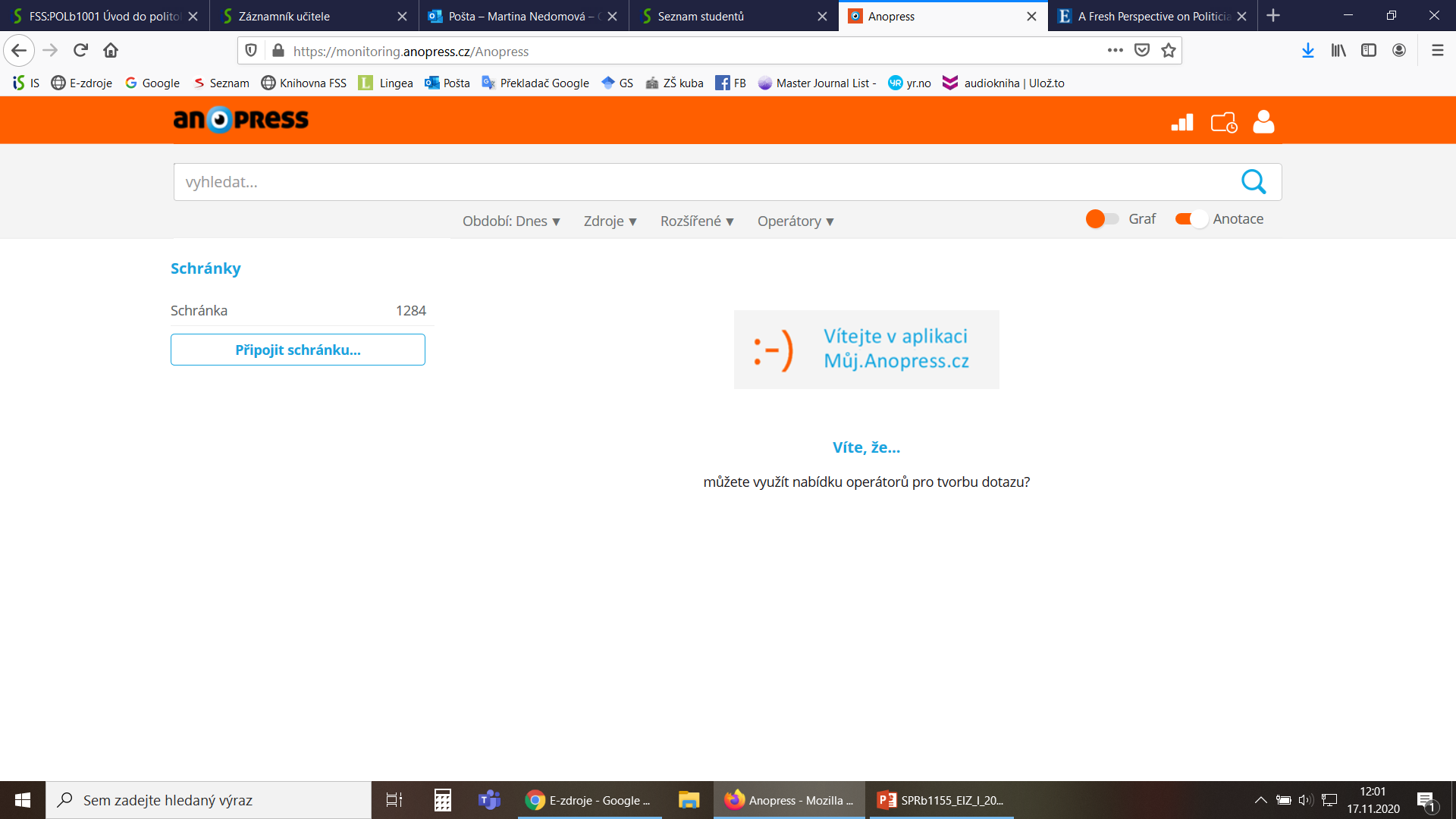 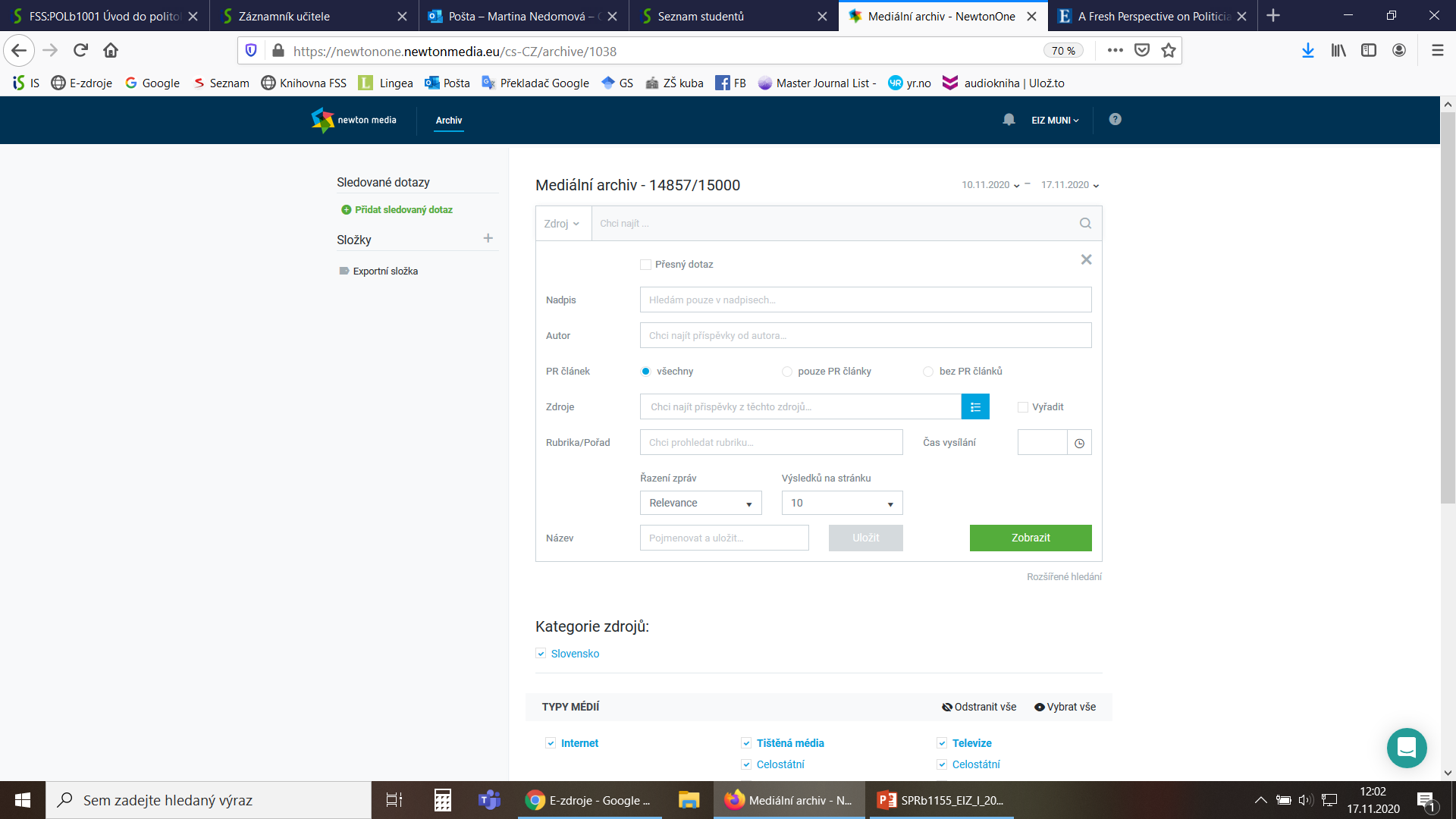 Doporučení pro praktické vyhledávání v databázích
Zkuste si projít doporučené databáze. Vyzkoušejte si funkce Browse (listování) v časopisech a Search basic nebo advanced (vyhledávání). 

Při zobrazení konkrétního časopisu se podívejte na informace o časopisu či jak hluboko sahá archiv časopisu (které roky jsou dostupné).

Zkuste si vytvořit svůj účet v databázi a zjistěte, jaké další možnosti nabízí (např. alerty, ukládání vyhledávání, atd.)

Zadejte si rešeršní dotaz pomocí KS a různých limiterů (čas, jazyk, obor, atd.), které jste si připravili na začátku prezentace. 

Proklikejte si nalezené výsledky, zobrazte si konkrétní záznamy – informace o článku, abstrakt, klíčová slova, plný text článku. 

Další databáze najdete i s popisy jejich obsahu najdete na https://knihovna.fss.muni.cz/ezdroje
Zadání 1. dílčího praktického úkolu
Zadání 1. dílčího praktického úkolu najdete v ISu – ve Studijních materiálech.

Úkol je třeba vložit do Odevzdávárny předmětu Knihovna_dílčí úkol č. 1 do čtvrtka 10. 12. 2020.

Pro splnění úkolu Vám stačí proklikat naše prezentace, vyzkoušet si vyhledávání, popř. zadaná cvičení. Pokud budete potřebovat radu či nějaké další upřesnění, jsme vám k dispozici. 
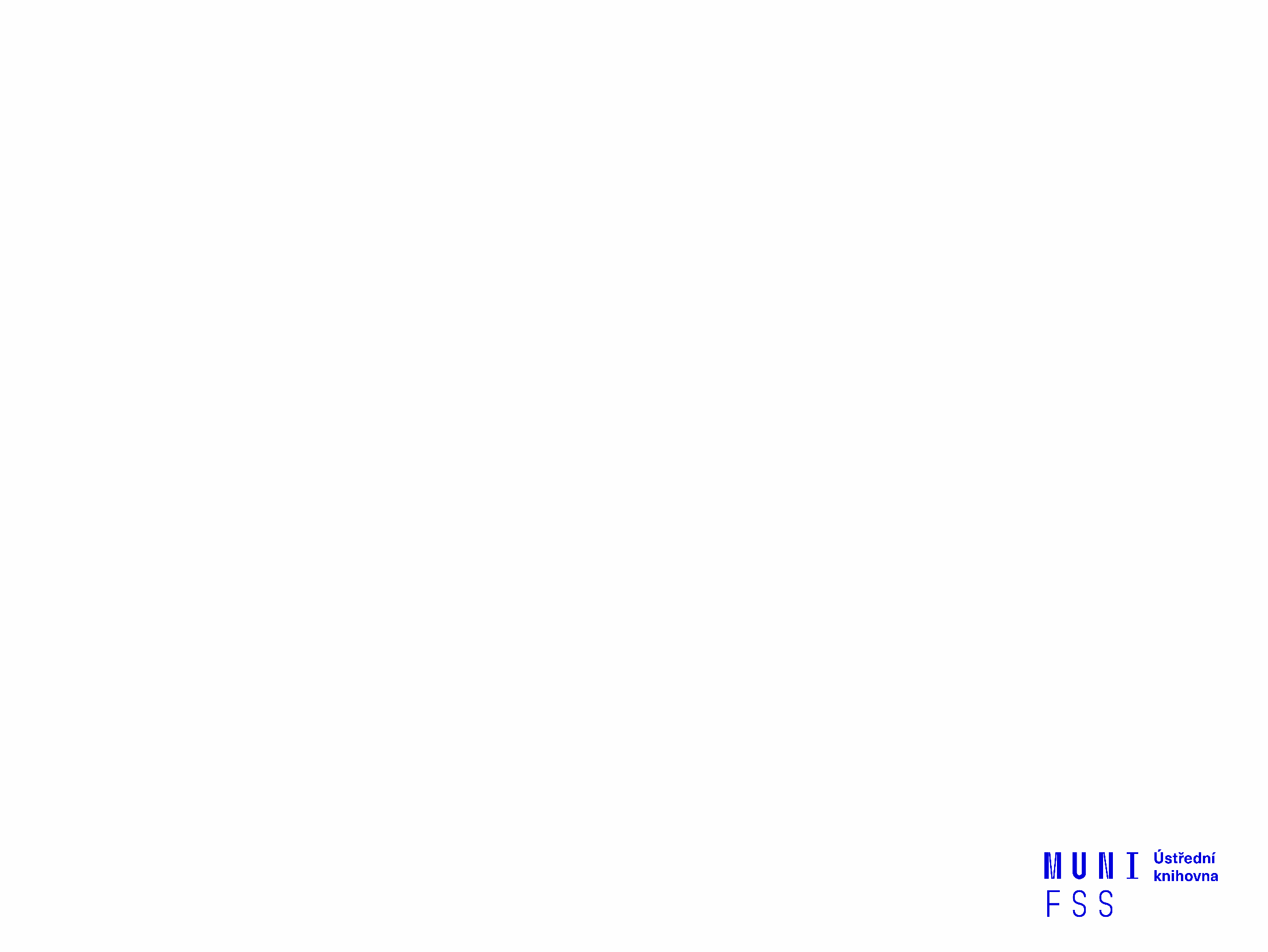 Literatura
STEINEROVÁ, Jela, Mirka GREŠKOVÁ a Jana ILAVSKÁ. Informačné stratégie v elektronickom prostredí. 1. vyd. Bratislava: Univerzita Komenského v Bratislavě, 2010, 190 s. ISBN 9788022328487.

Obrázky
https://s-media-cache-ak0.pinimg.com/736x/b1/8c/7d/b18c7dde7e01870bd4715b308241c155.jpg   (myšlenková mapa) 
http://thetravellingteachers.blogspot.cz/2014/08/newspaper-articles-some-new-and-old.html (myšlenková mapa) 
http://www.cvat.org.uk/sites/data.t3sc.org/files/images/Social-Media-Marketing.jpg (myšlenková mapa) 

https://www.dailyinfographic.com/get-more-out-of-google-infographic (Infografika Google)

http://eds.ics.muni.cz/media/27629/eds-update-2016-luprich.pdf (relevance ranking - Ebsco)
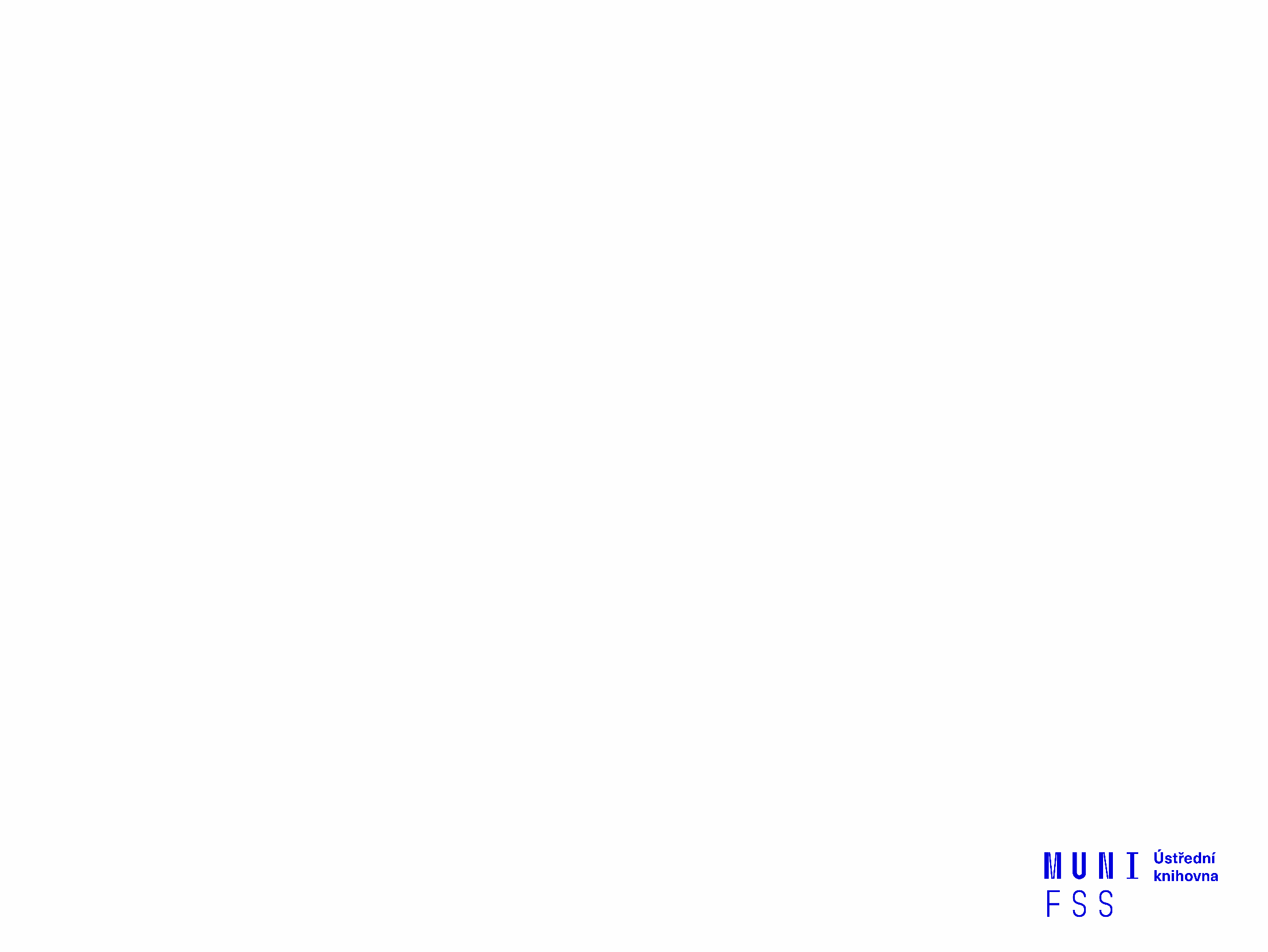 Děkuji Vám za pozornost
Ing. Martina Nedomová. DiS.
nedomova@fss.muni.cz